Přesvědčovací techniky 2Barvy
Pracovní list 3
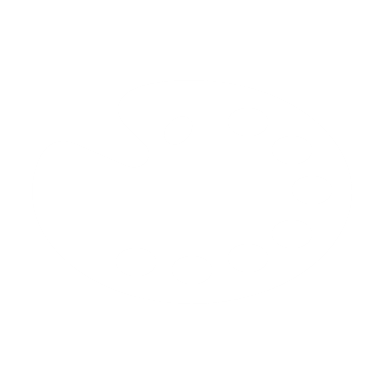 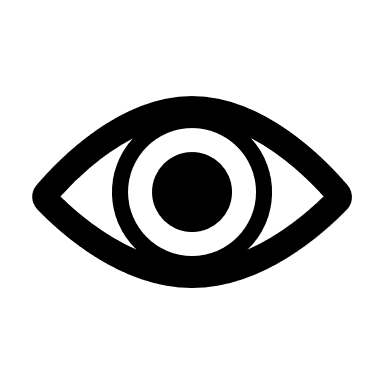 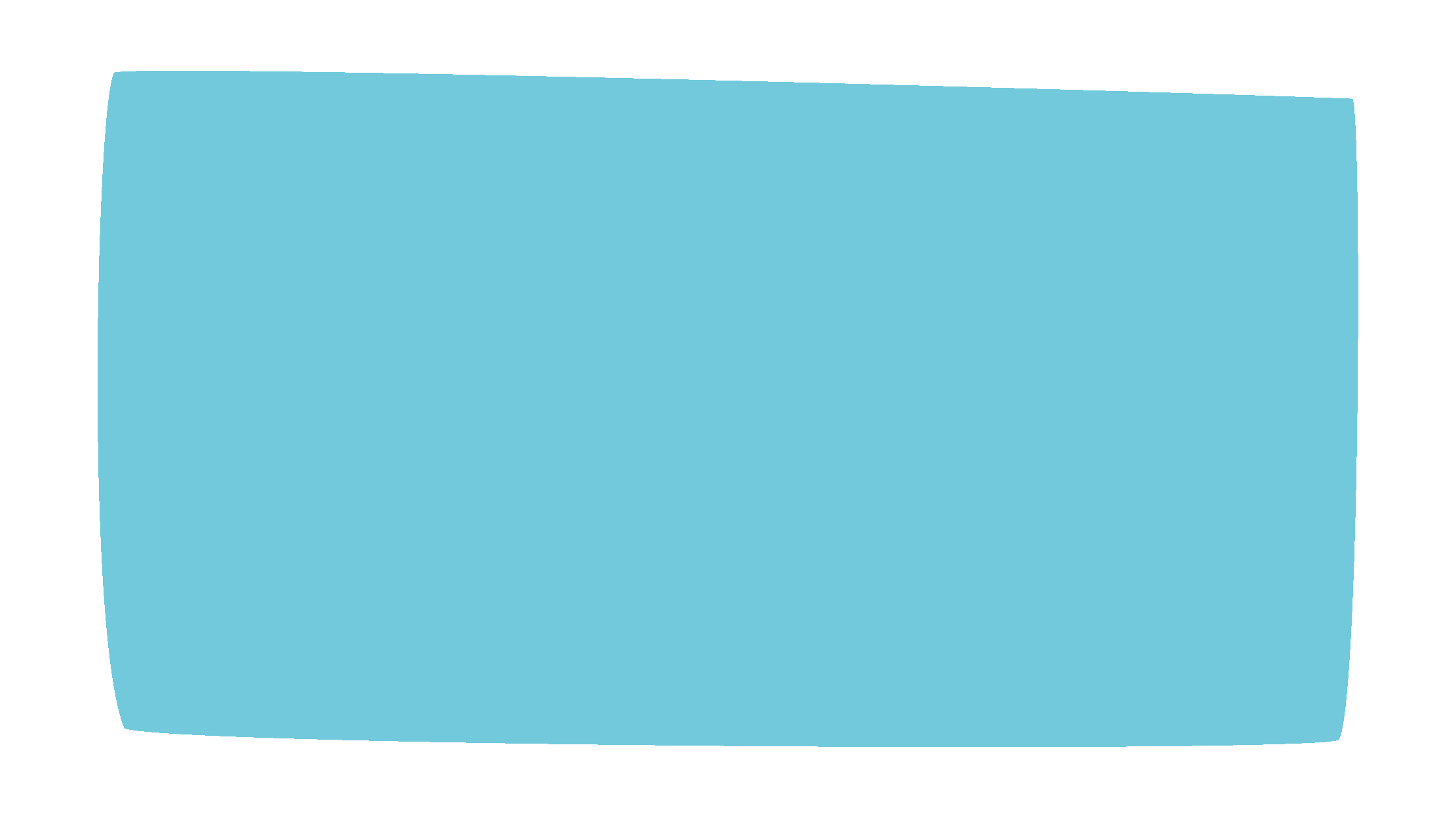 Vítejte ve světě online marketingu, kterým vás provedeMarek a Markéta
Společně se podíváme na to, jak nás ovlivňují barvy a k čemu jsou dobré firemní slogany.
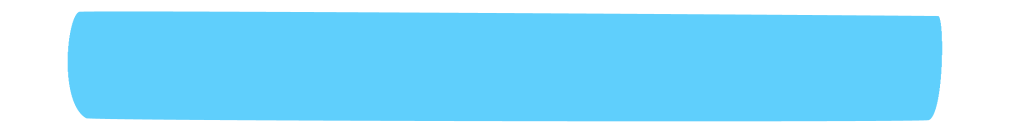 (kteří jsou stejně jako vy rádi online)
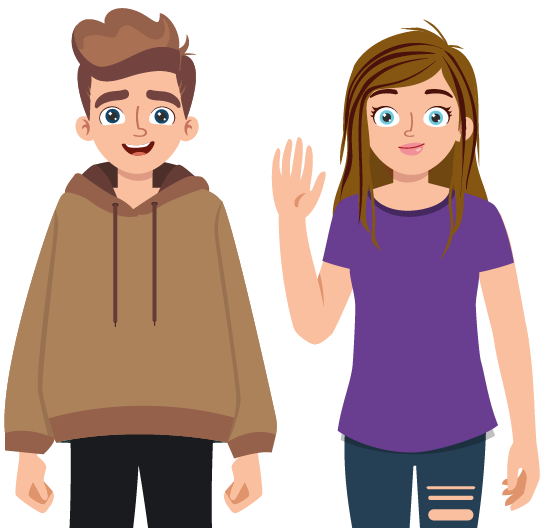 Jaký význam mají jednotlivé barvy v marketingu?
Nejprve si připomeneme znalosti z prvního pracovního listu:
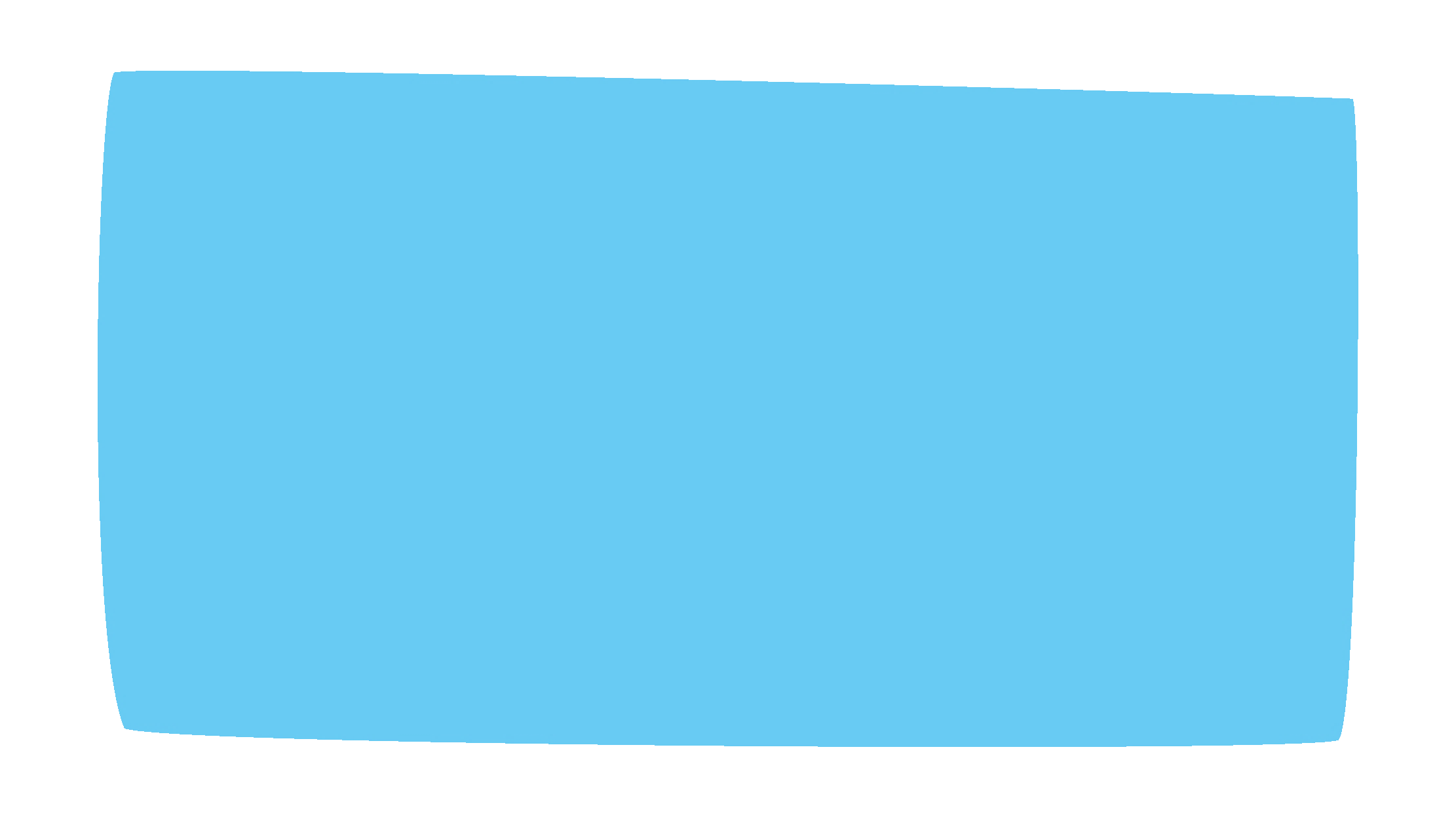 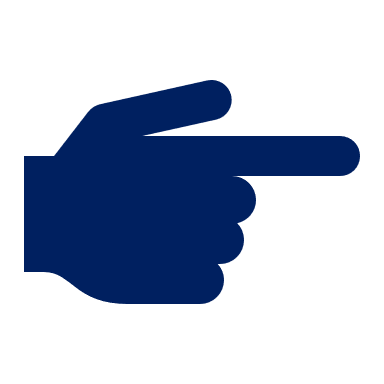 Co je reklama?
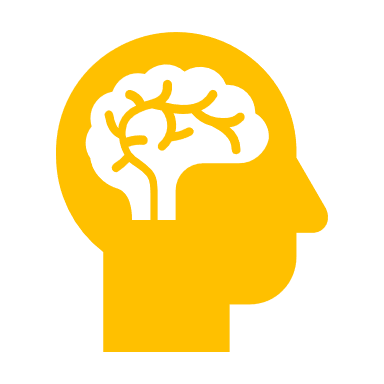 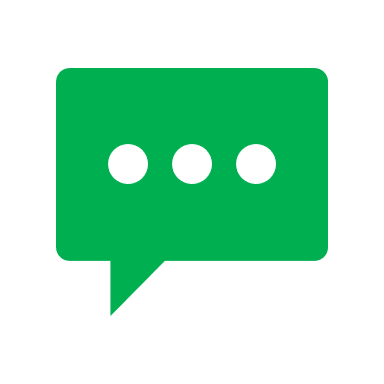 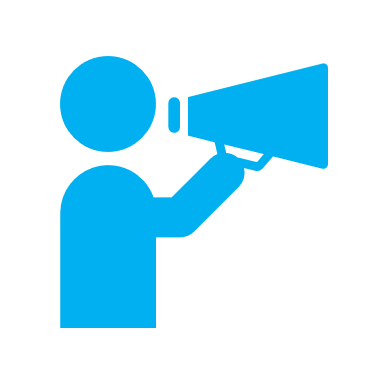 Jaké jsou funkce reklamy?
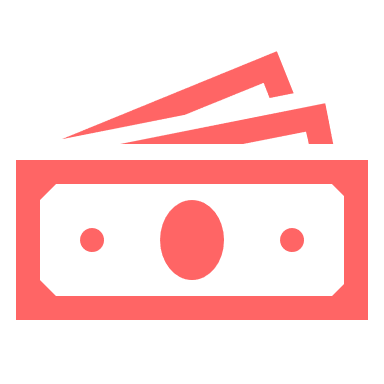 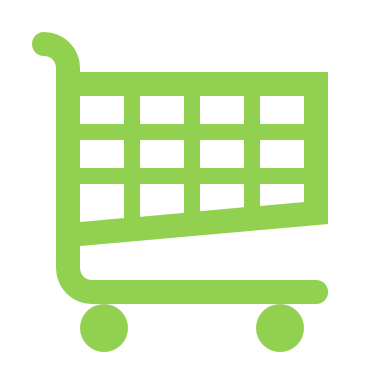 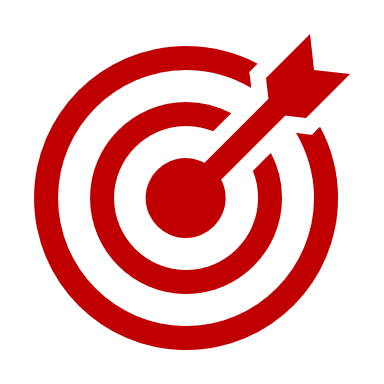 Kde všude na internetu jsme reklamu našli?
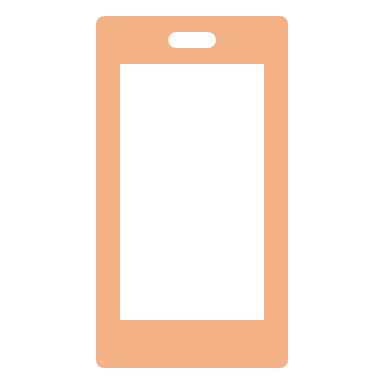 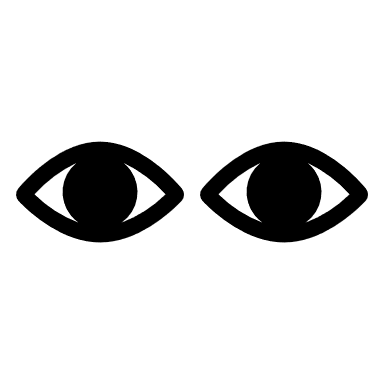 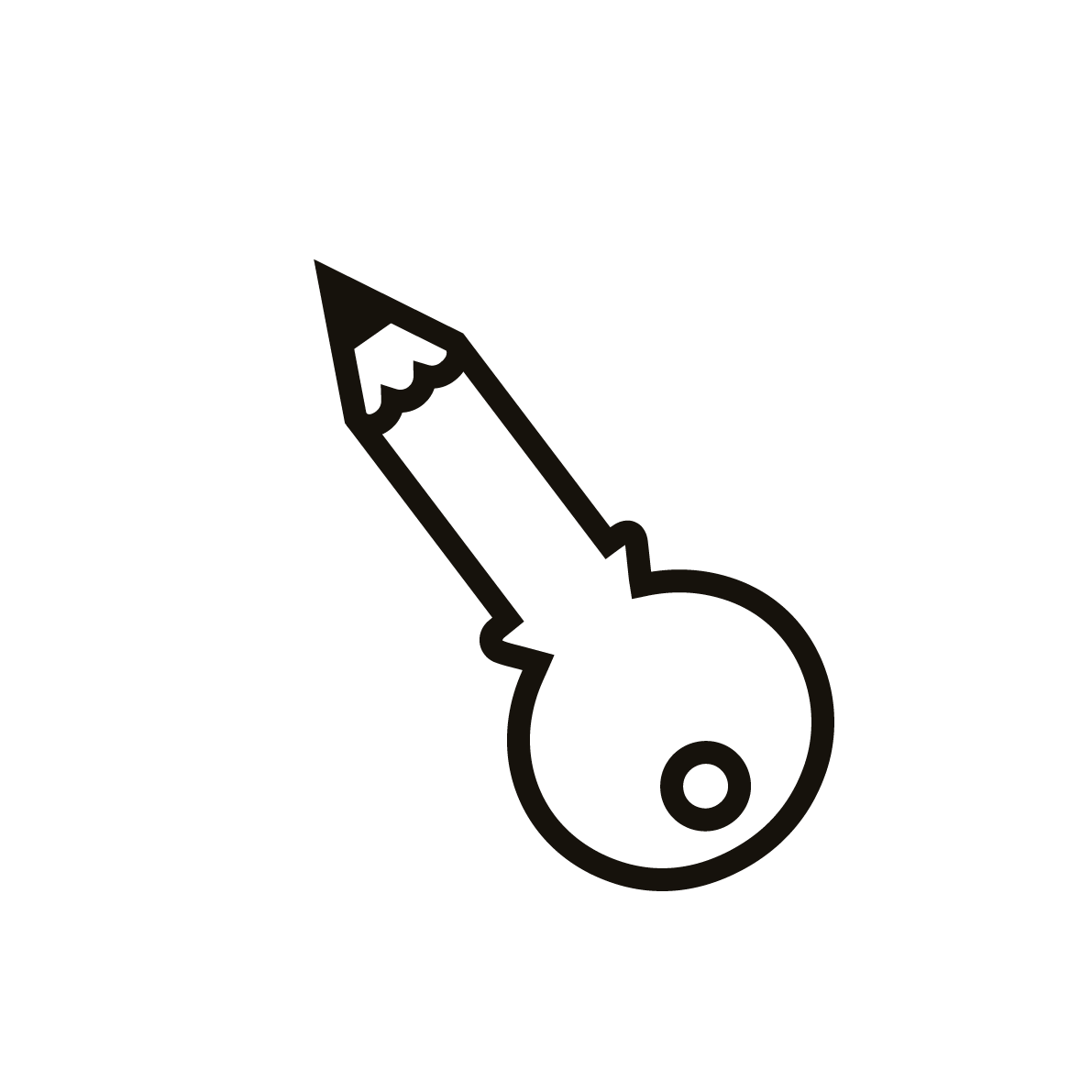 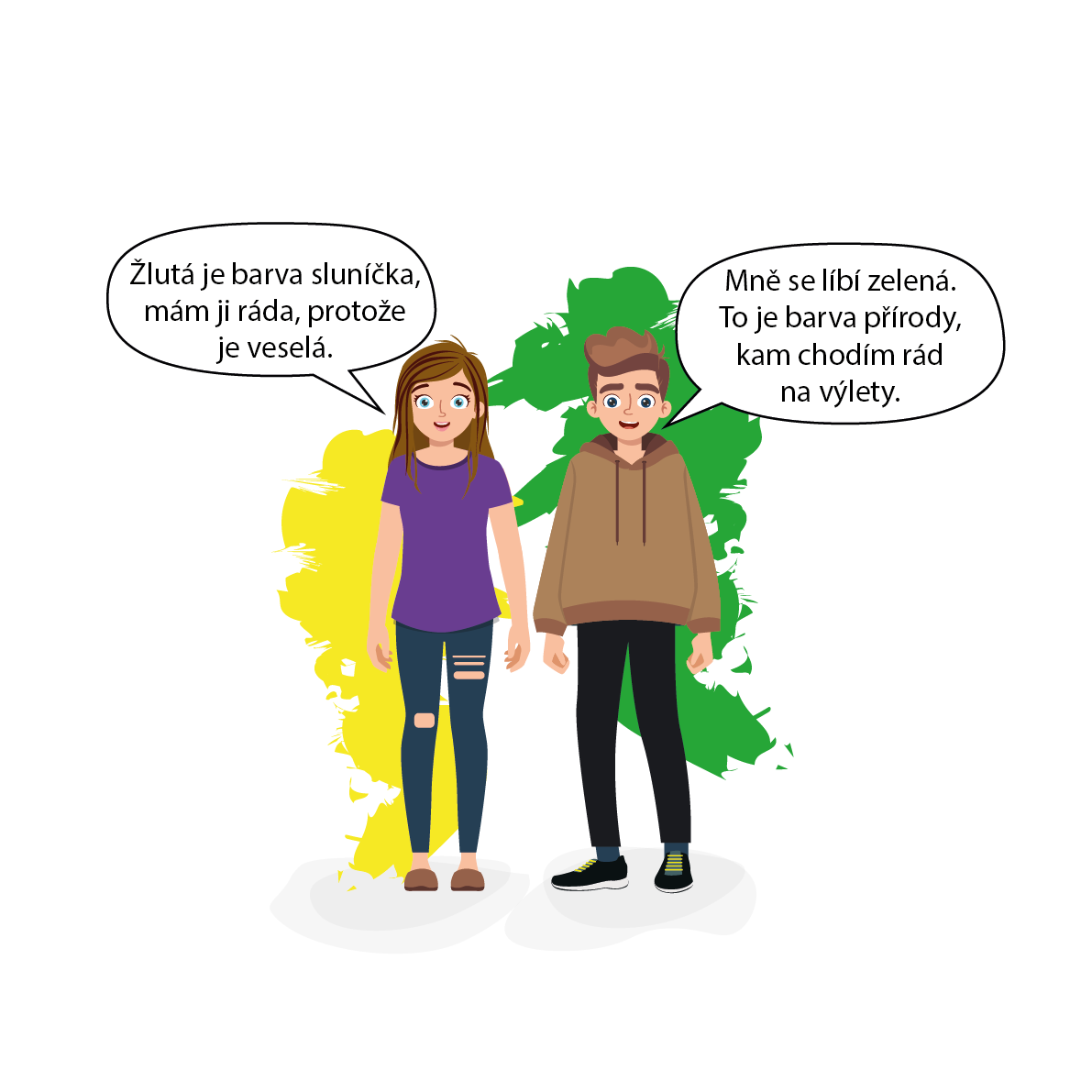 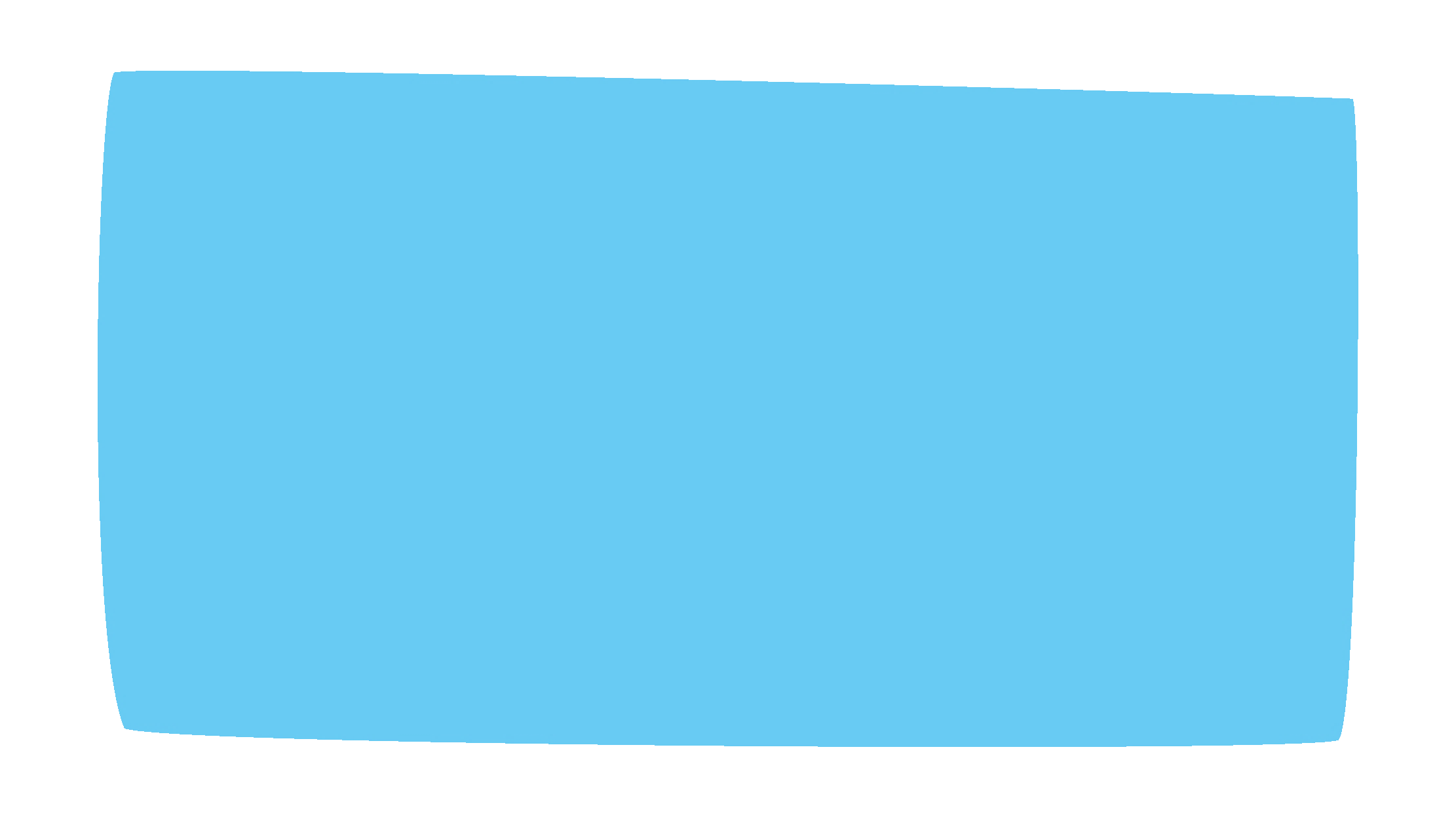 Klíčová slova

působení reklam
barvy
tvary
logo
slogan
Úvodní diskuze k tématu BARVY.
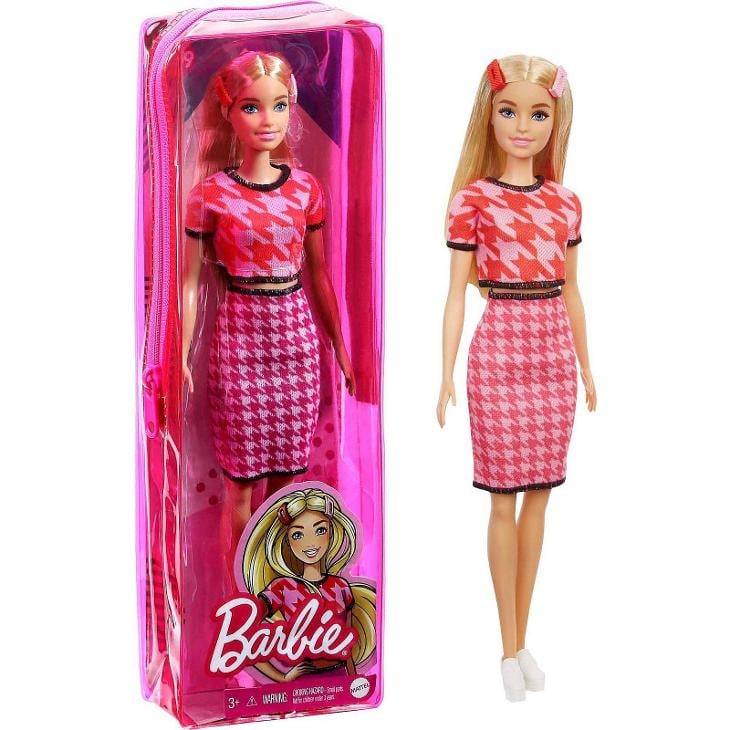 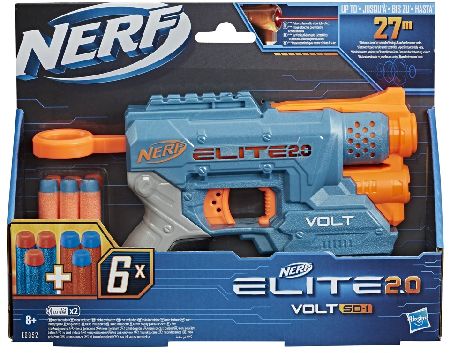 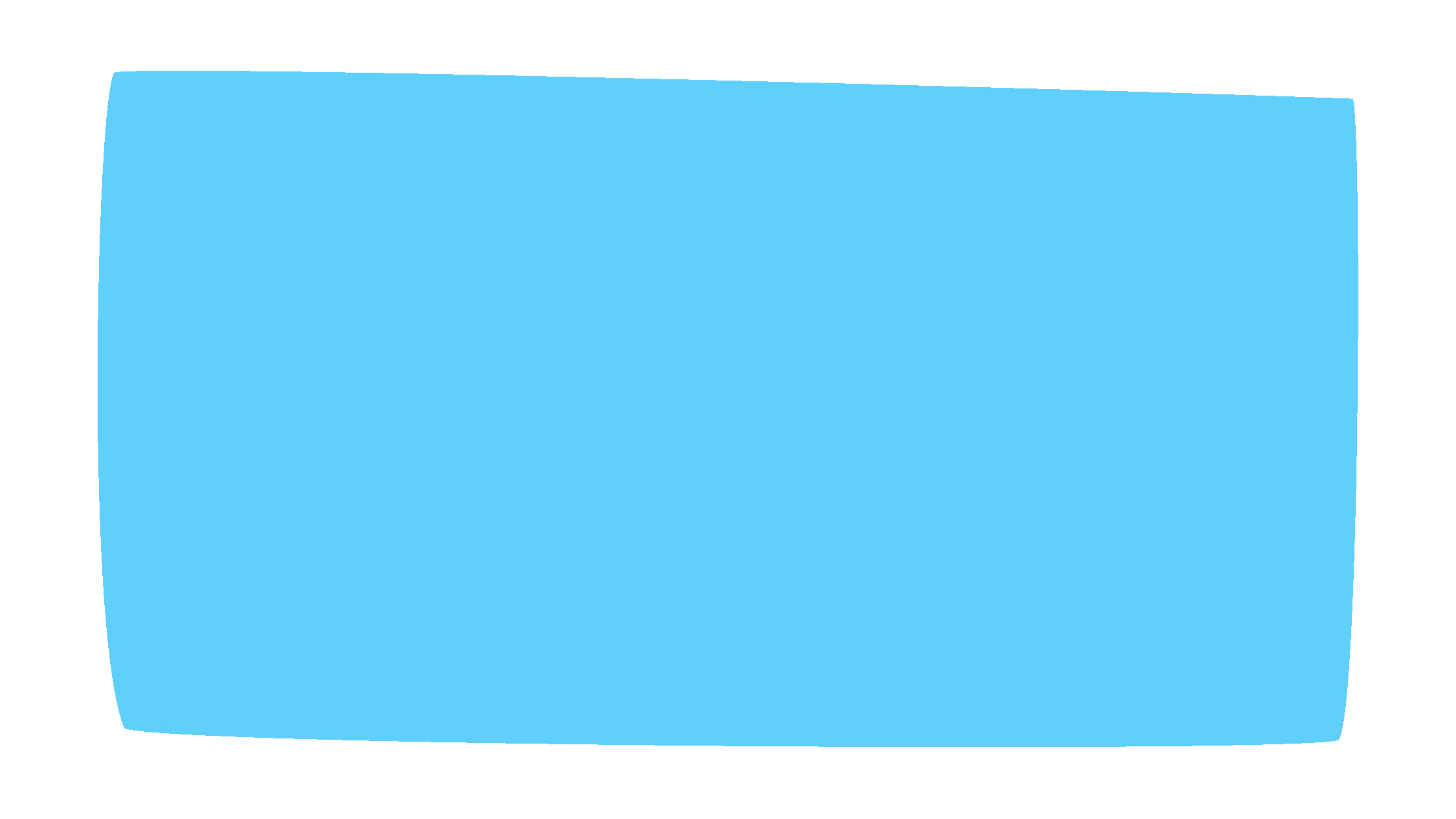 Vnímáte barvy výrobků? Jak na vás působí?
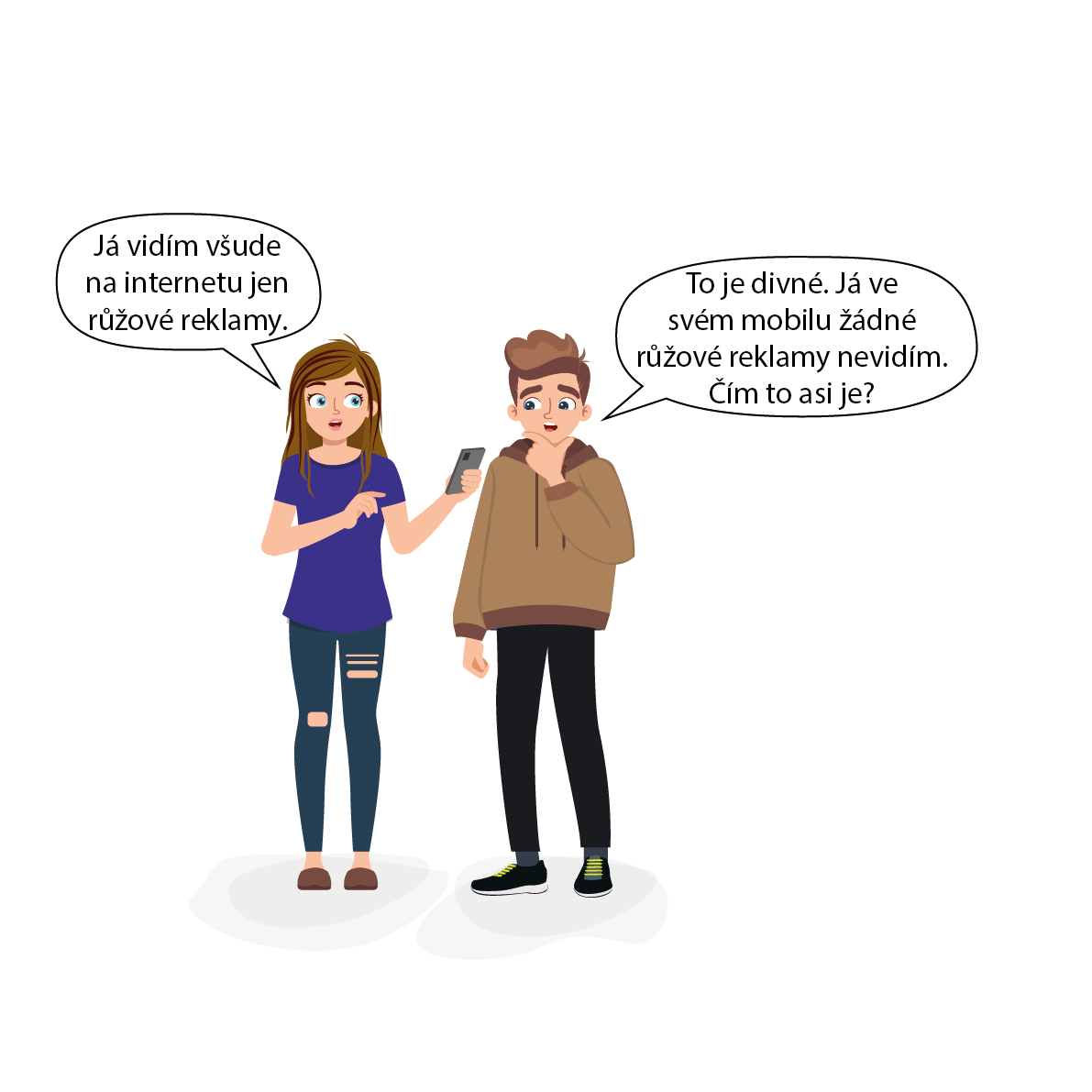 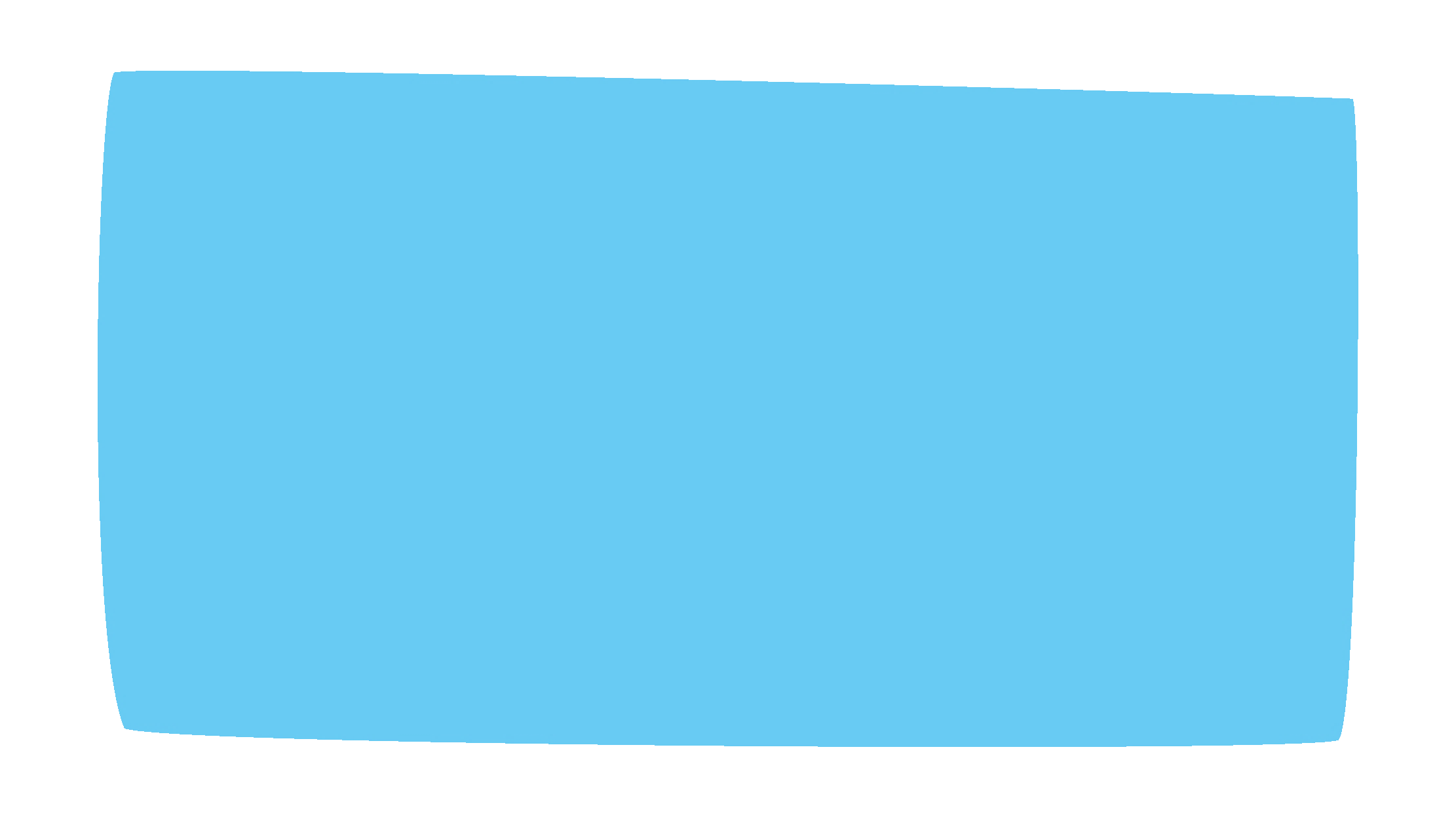 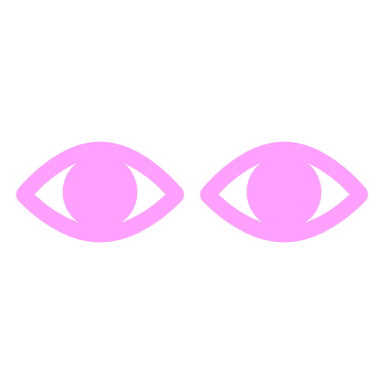 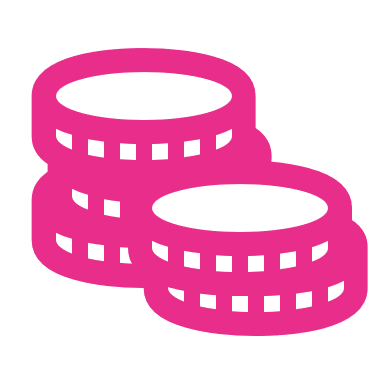 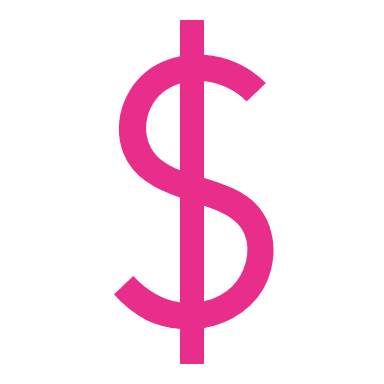 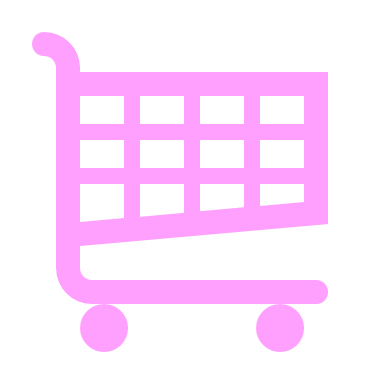 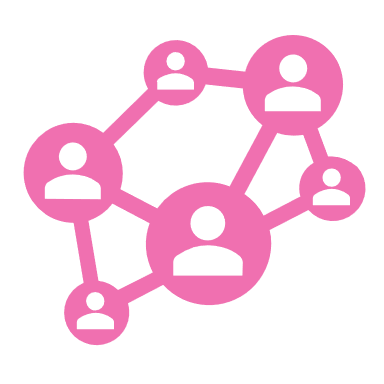 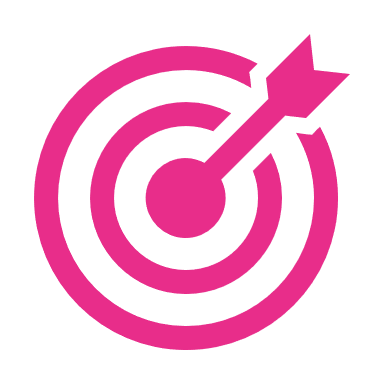 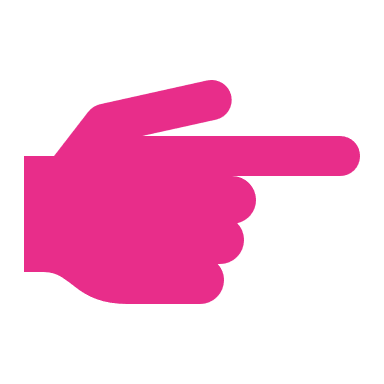 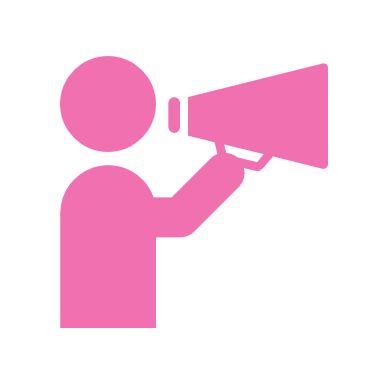 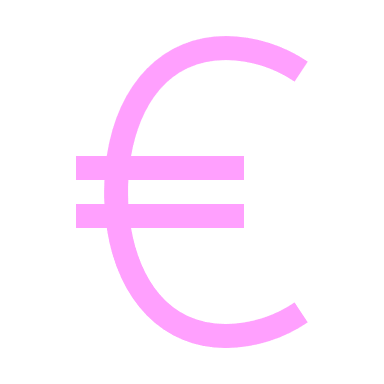 Barvy používané v reklamě
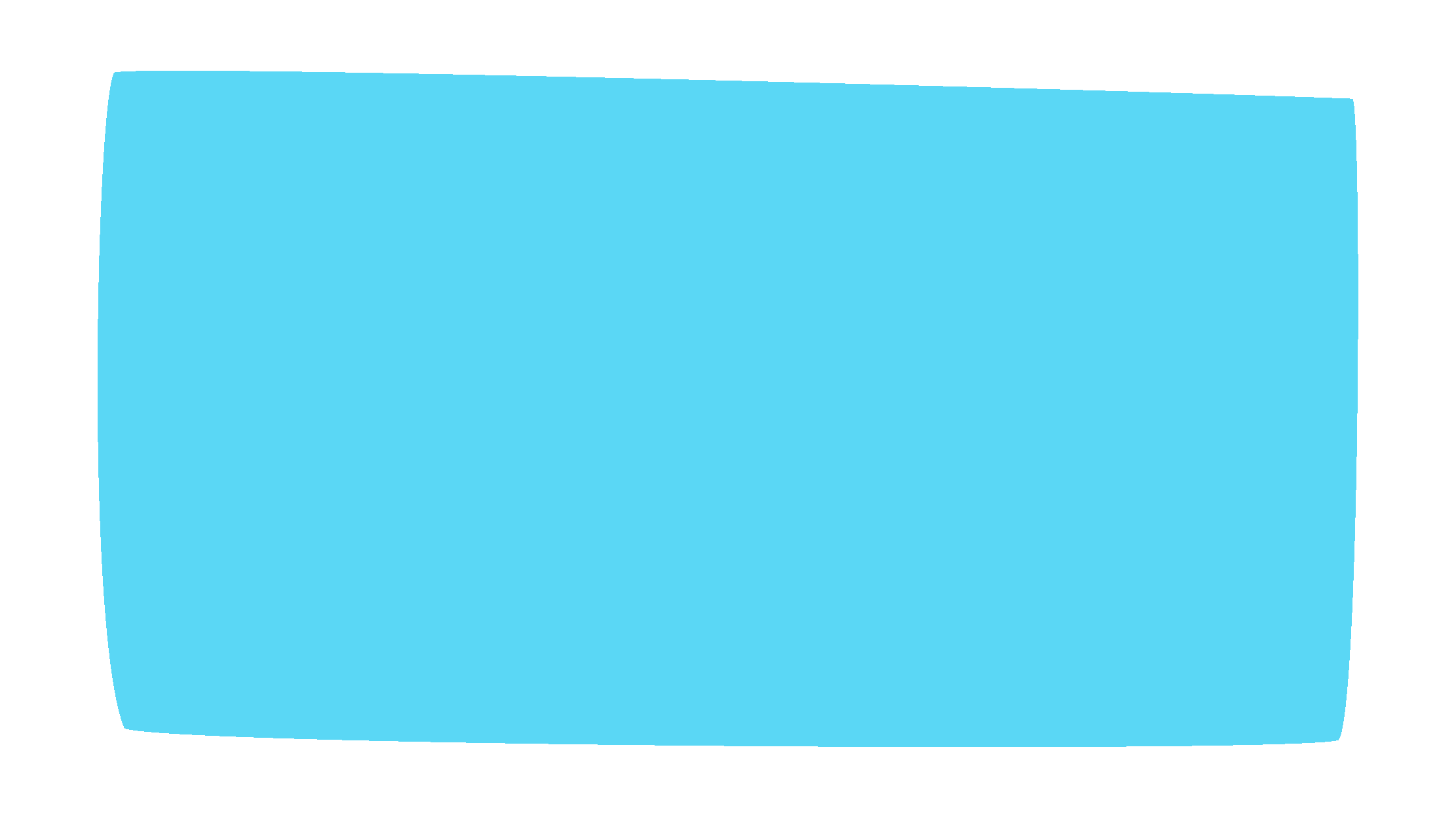 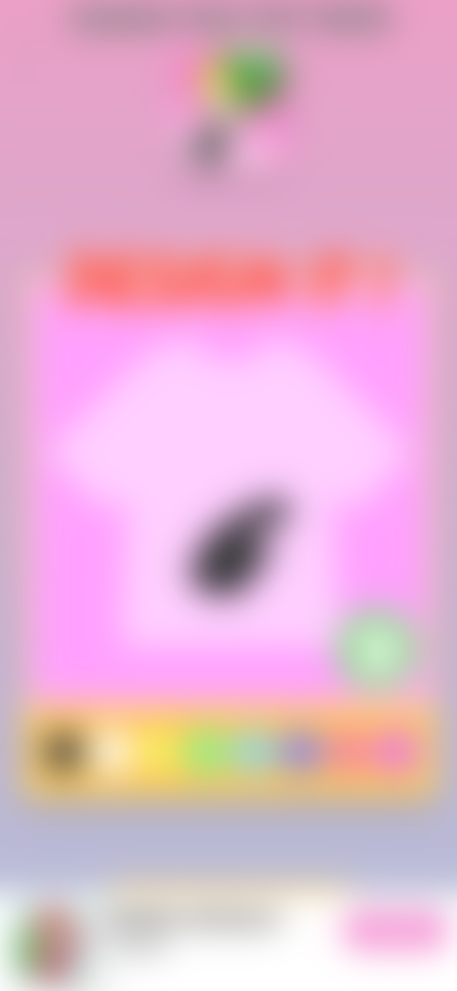 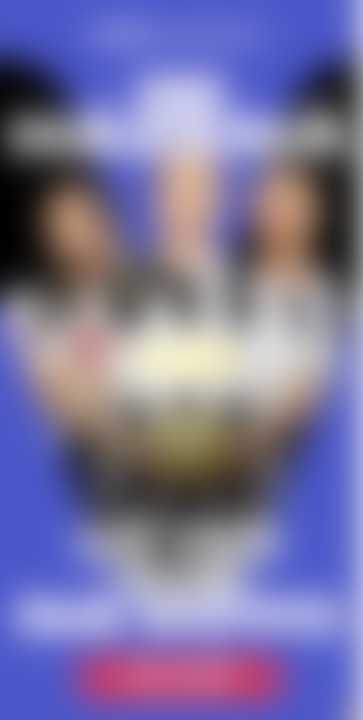 Každá reklama je určena jiné skupině lidí, proto jsou v ní používané různé barvy.
Záleží, zda je reklama určená holkám nebo klukům, maminkám nebo tatínkům nebo třeba dědovi či babičce.
Pro koho je podle vás tato reklama?
A tato?
Barvy používané v reklamě
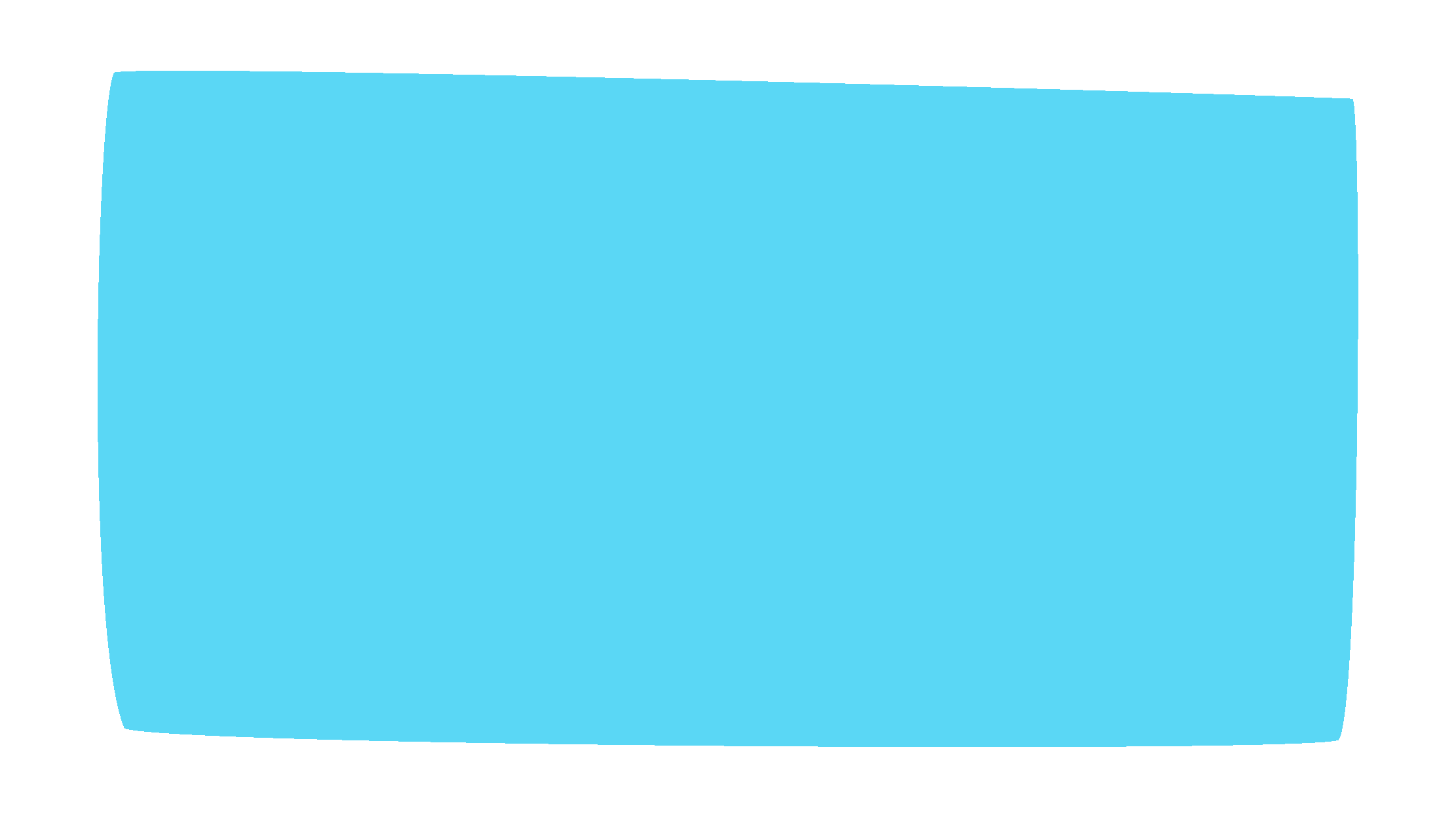 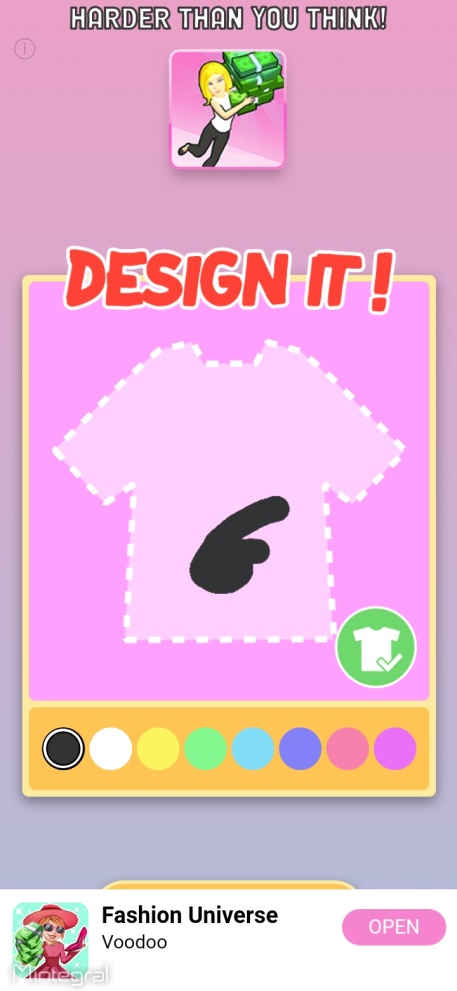 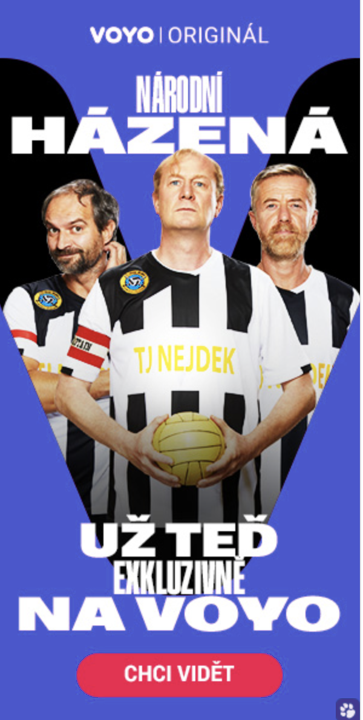 Každá reklama je určena jiné skupině lidí, proto jsou v ní používané různé barvy.
Záleží, zda je reklama určená holkám, nebo klukům, maminkám nebo tatínkům nebo třeba dědovi či babičce.
Pro koho je podle vás tato reklama?
A tato?
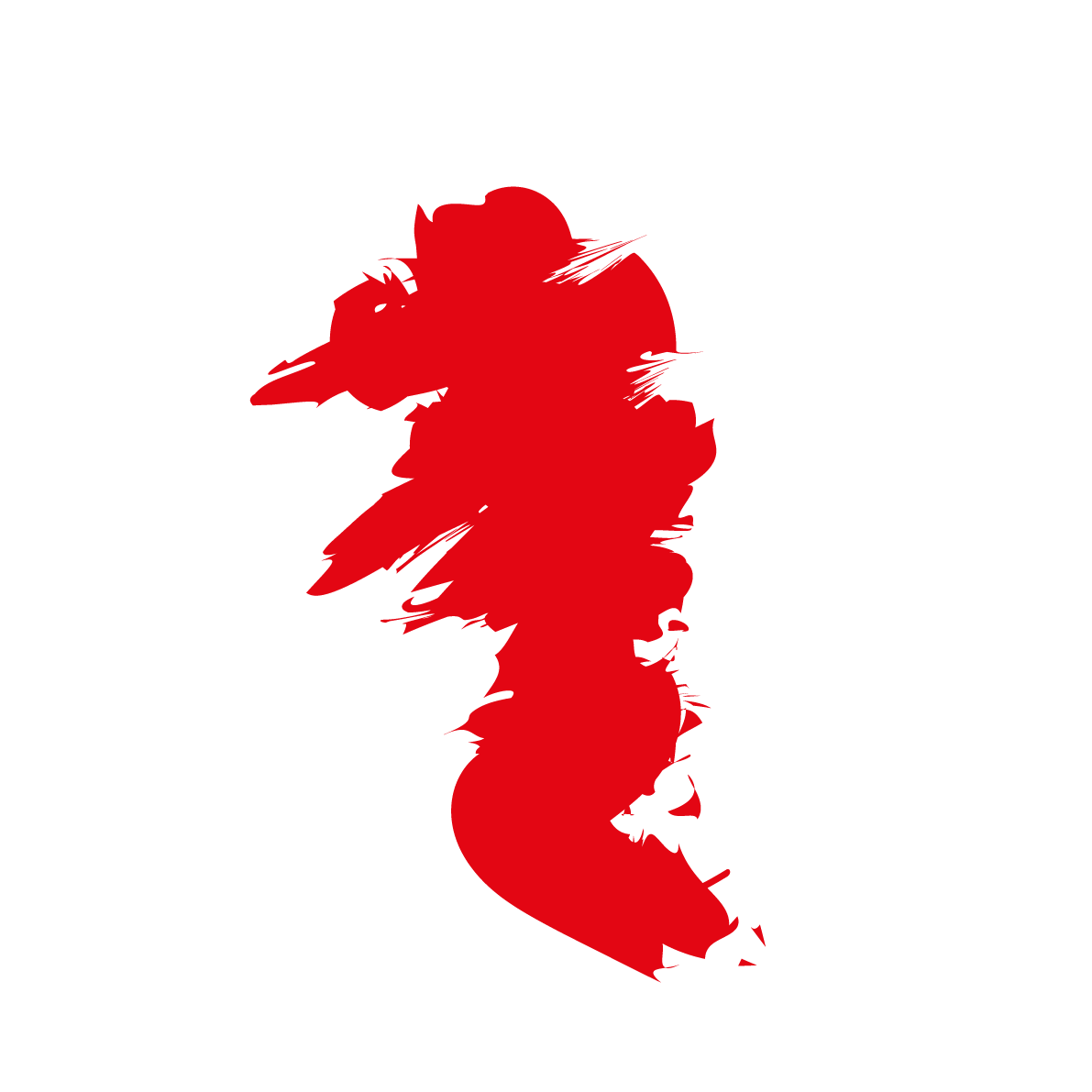 Červená
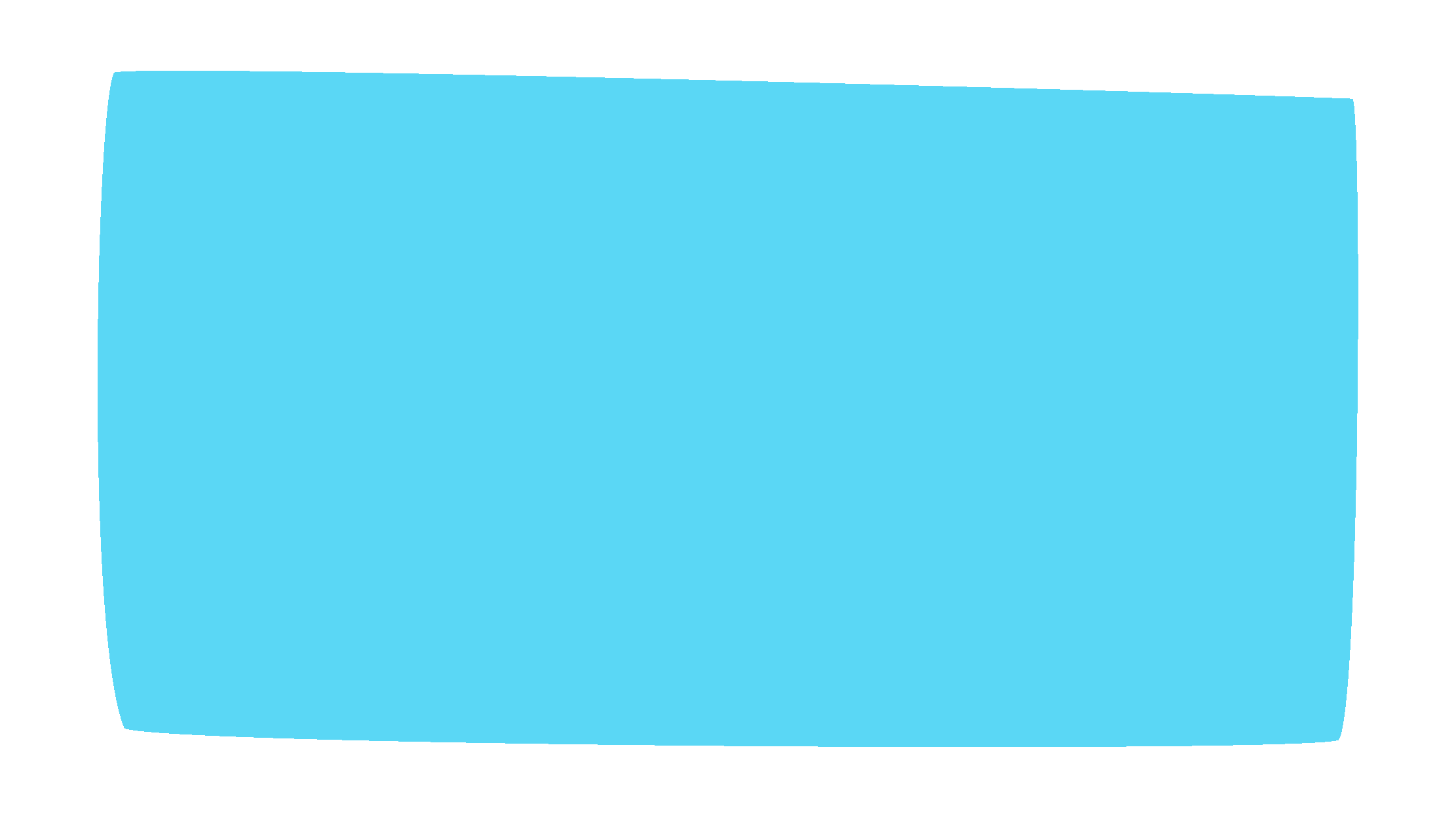 Červená barva je plná emocí jako je láska, ale i nenávist.
Povzbuzuje chuť k jídlu, proto ji často mají v logu fast foody.
Červená barva je výrazná, naše oko ji nepřehlédne, proto se používá k označení slev.
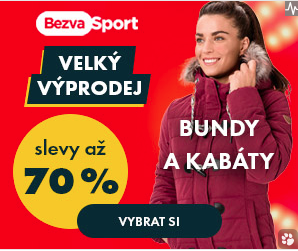 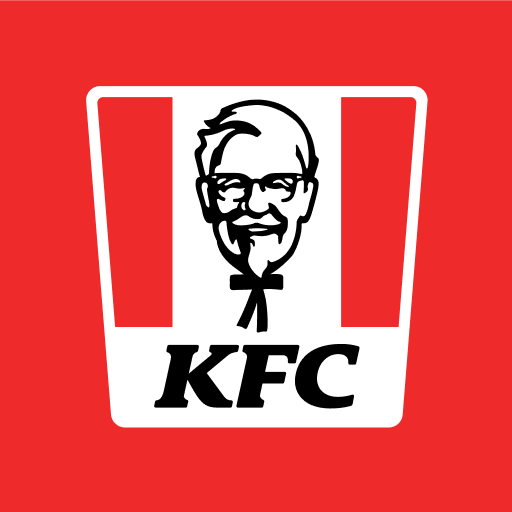 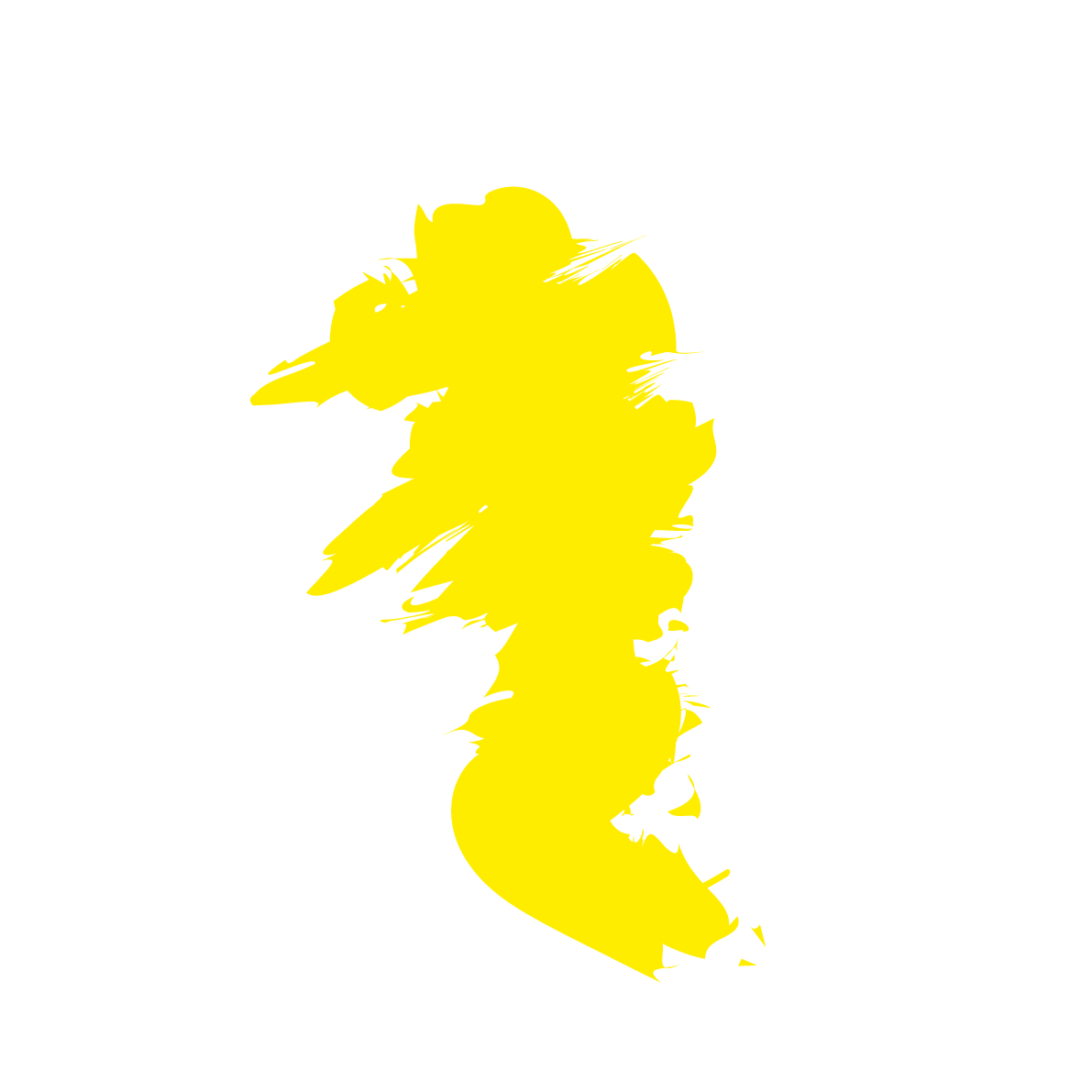 Žlutá
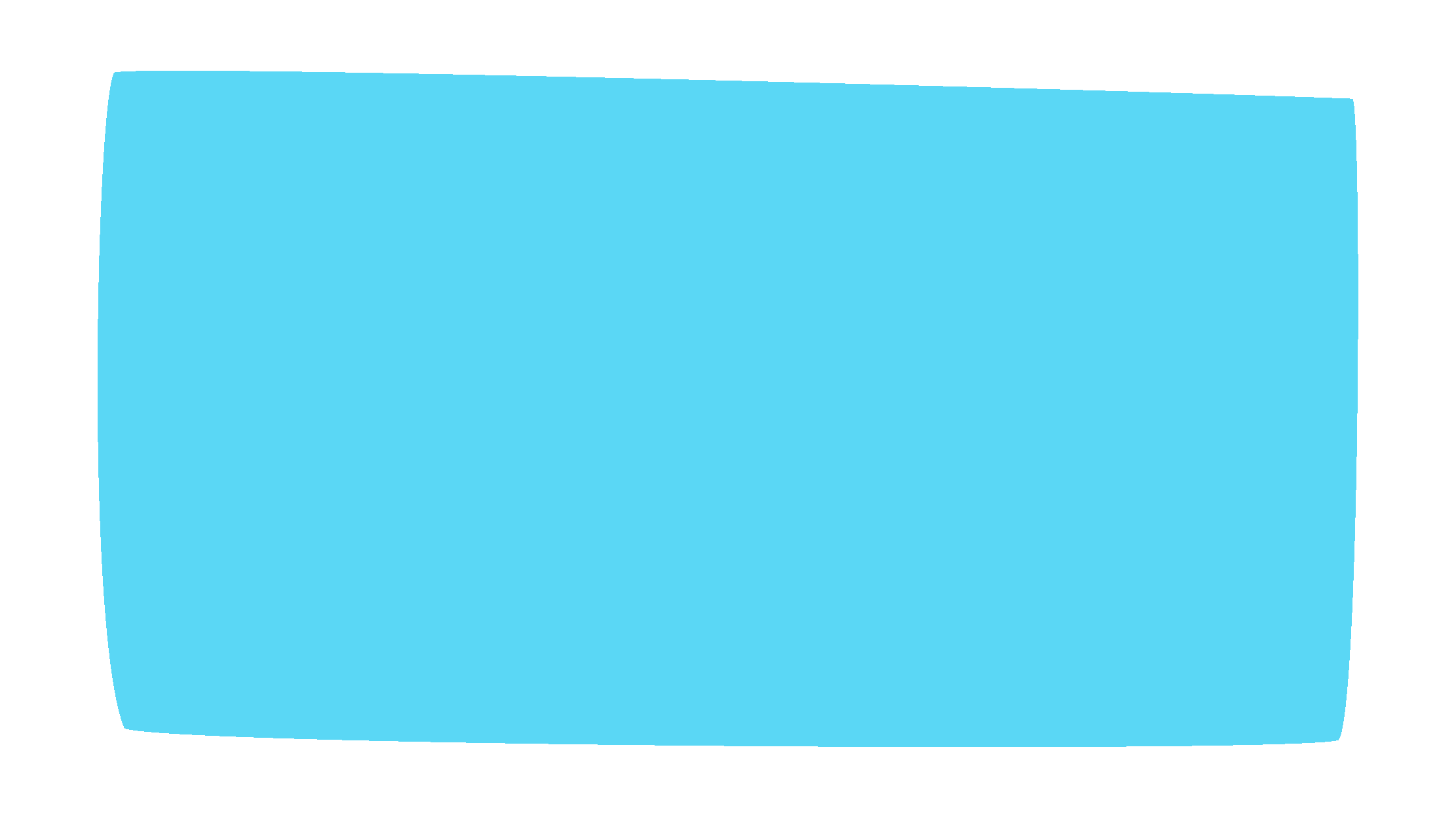 Žlutá barva je veselá a hřeje jako sluníčko, přináší s sebou energii a pocit štěstí.
Spolu s červenou barvou se používá k označení slevy, protože ji naše oko vždy uvidí.
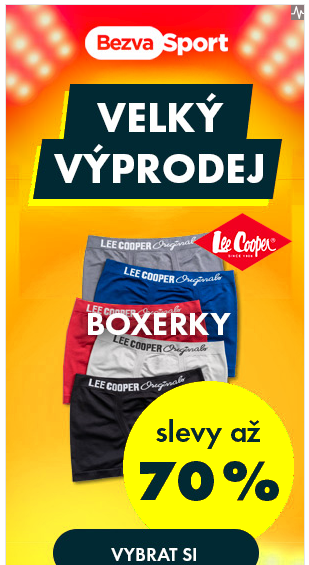 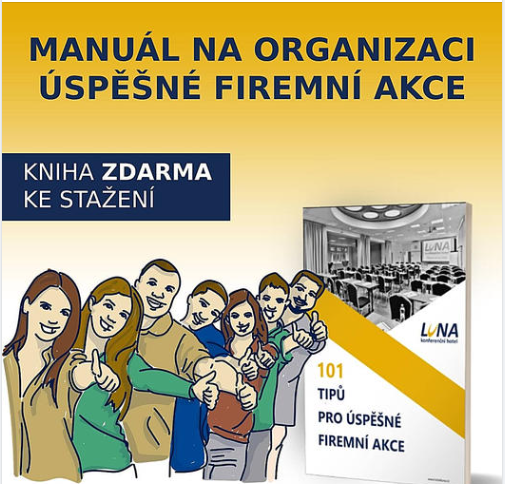 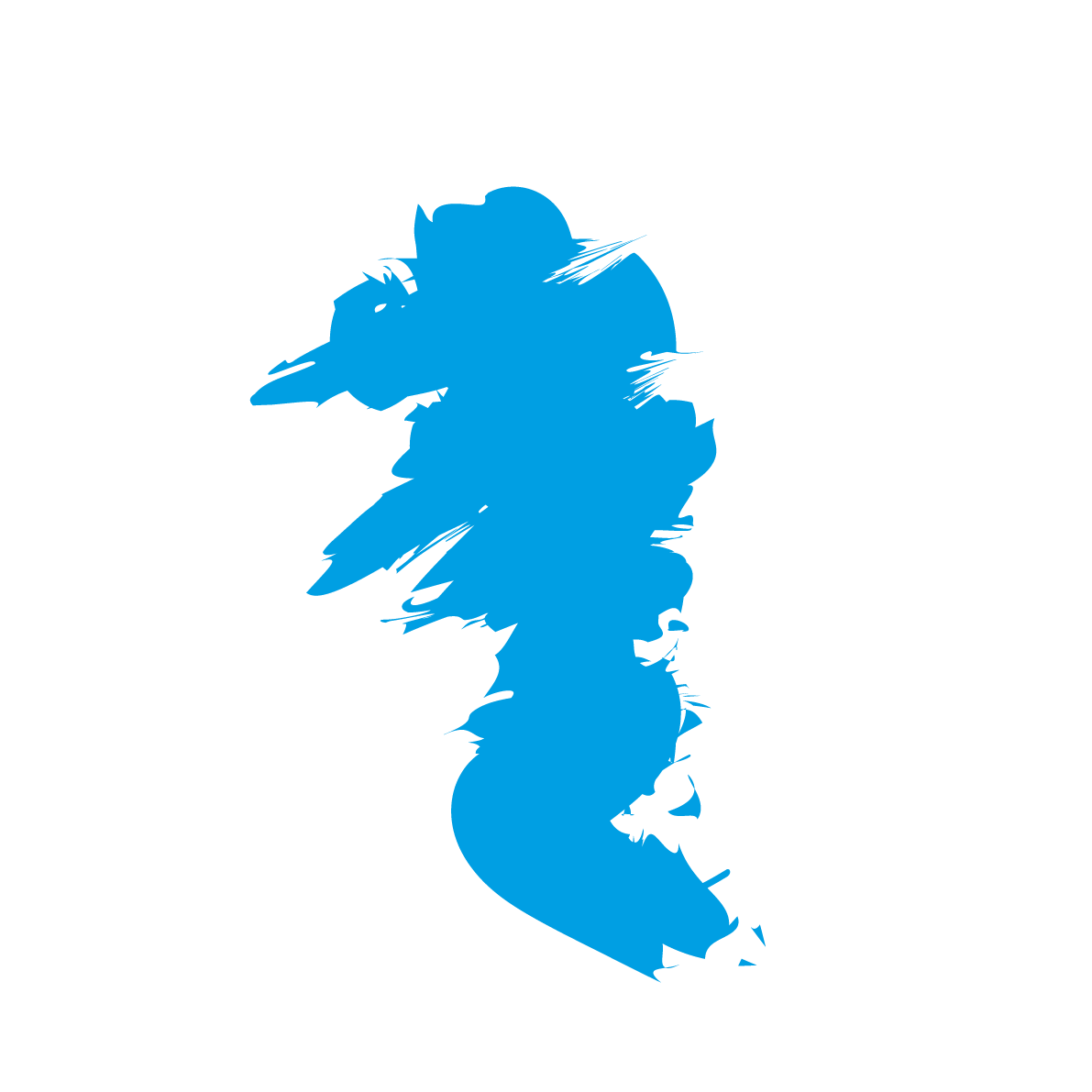 Modrá
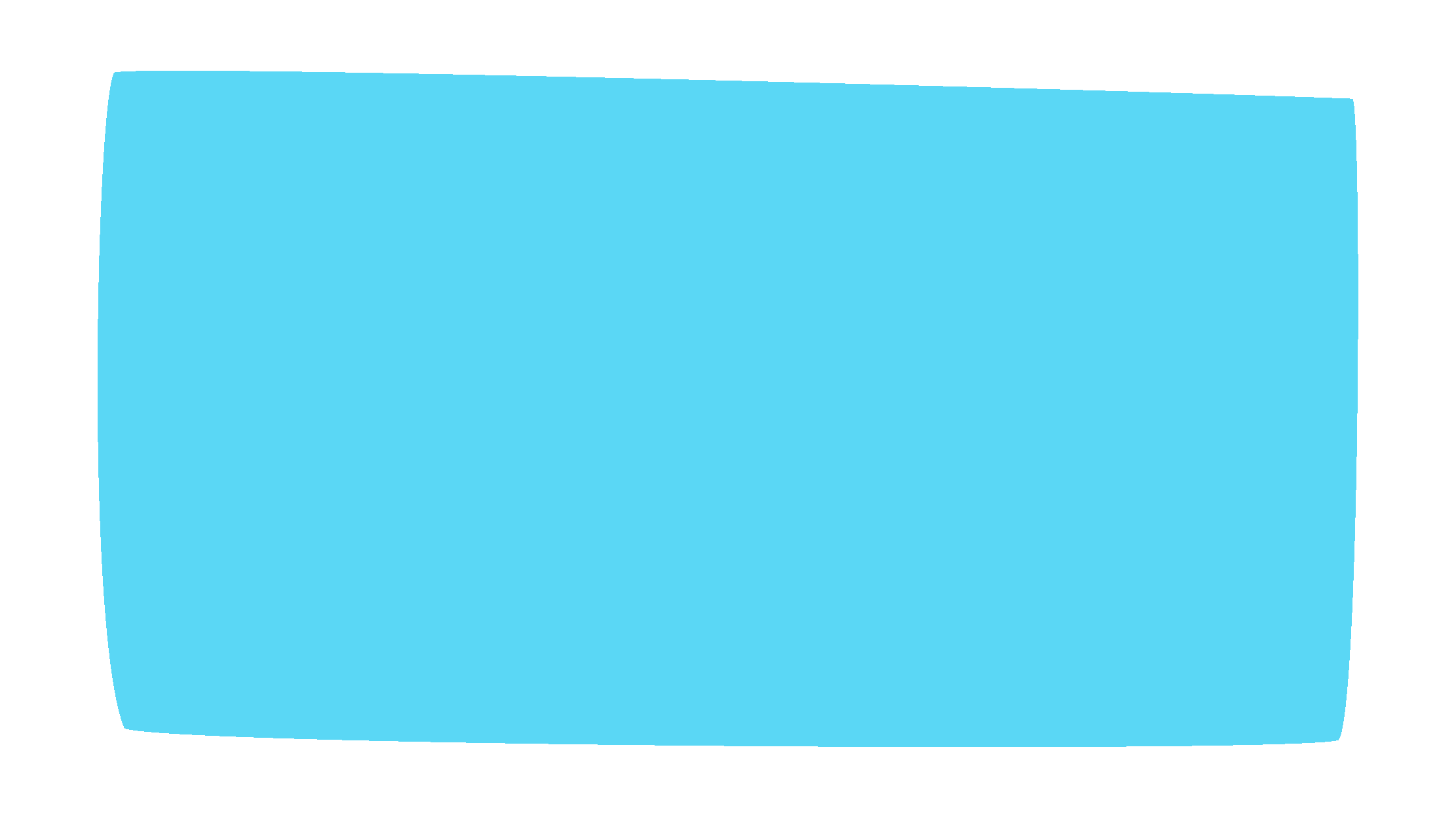 Modrá vyjadřuje mír, klid a jistotu.
Používají ji firmy, které chtějí vyjádřit vysokou kvalitu svých výrobků a služeb.
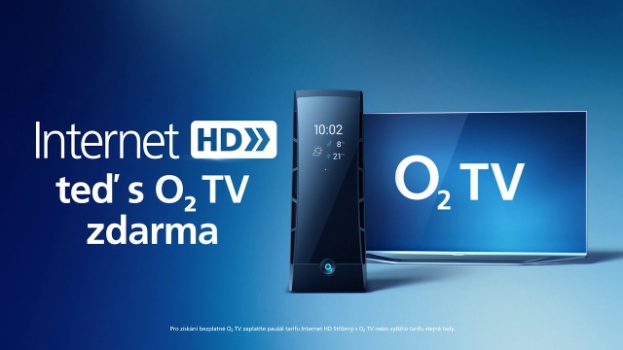 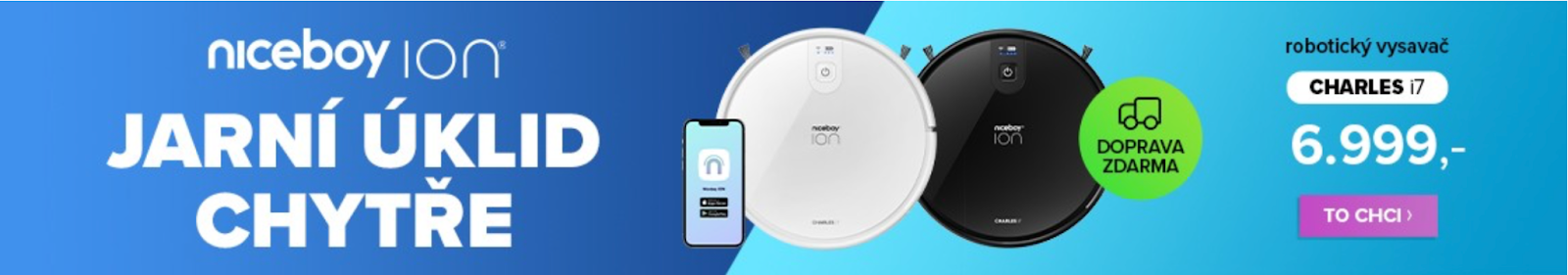 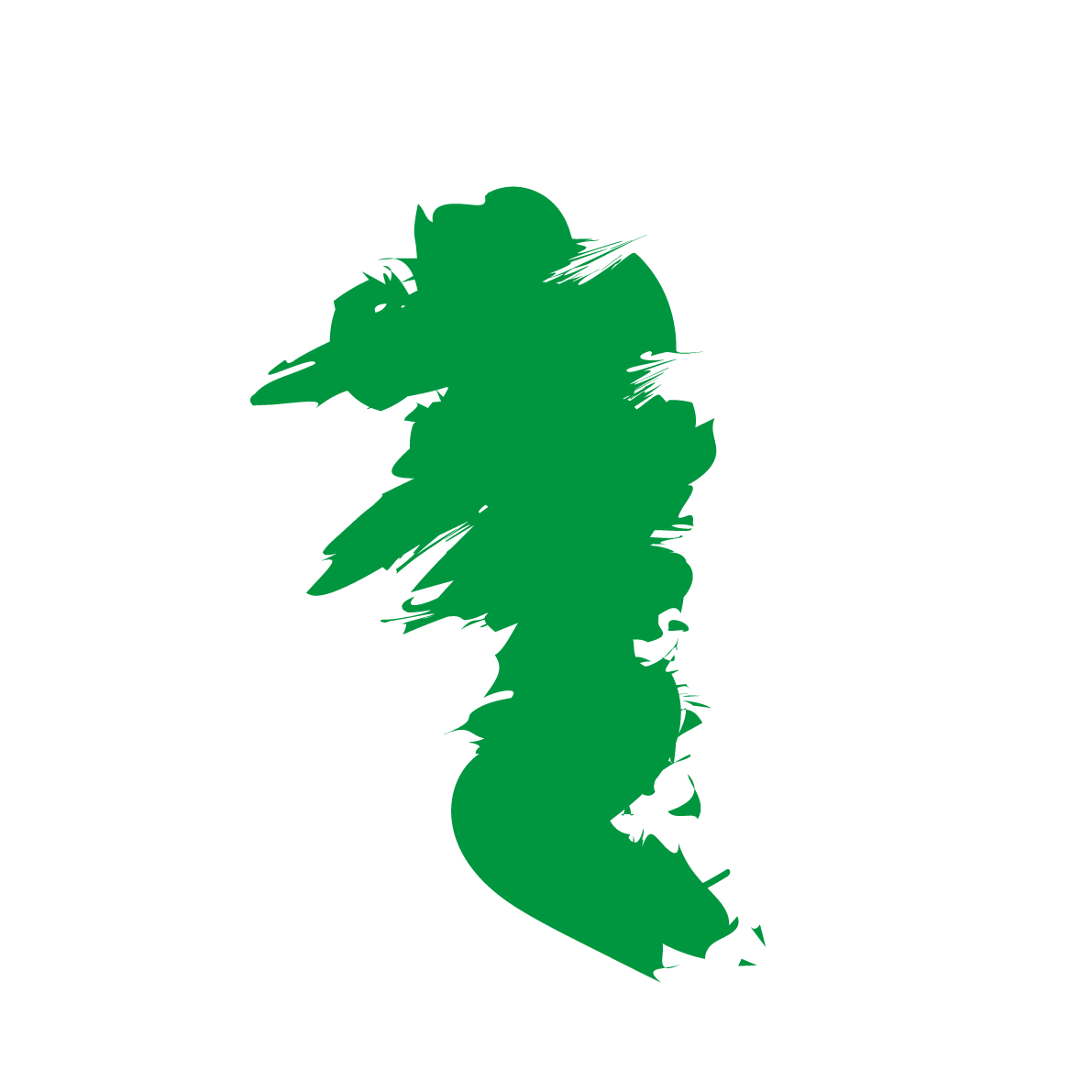 Zelená
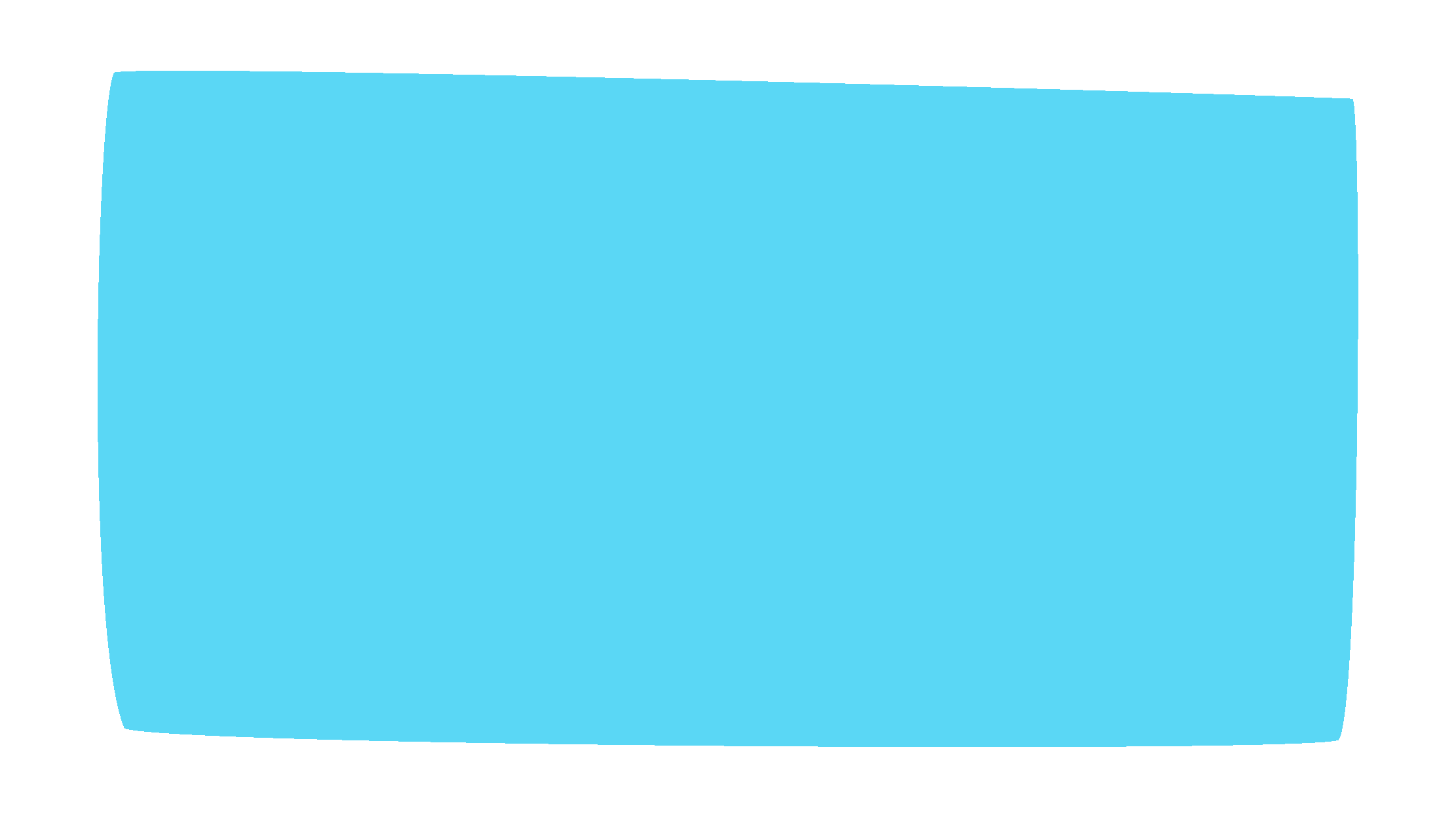 Zelená se pojí se zdravím, přírodou a klidem.
Firmy ji využívají, když se snaží o sobě říci, že jsou ekologické (šetrné k přírodě).
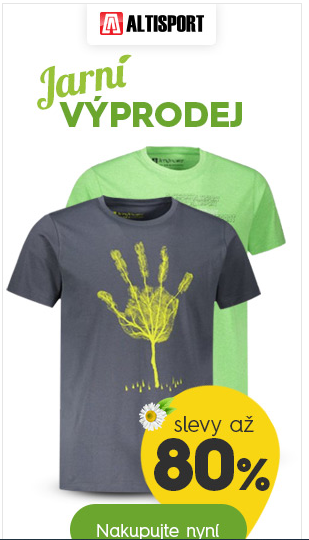 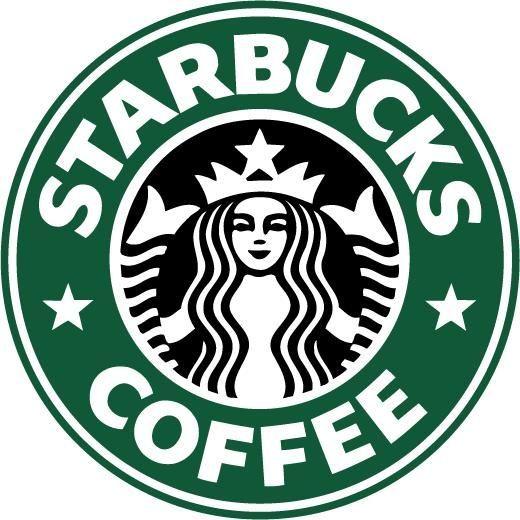 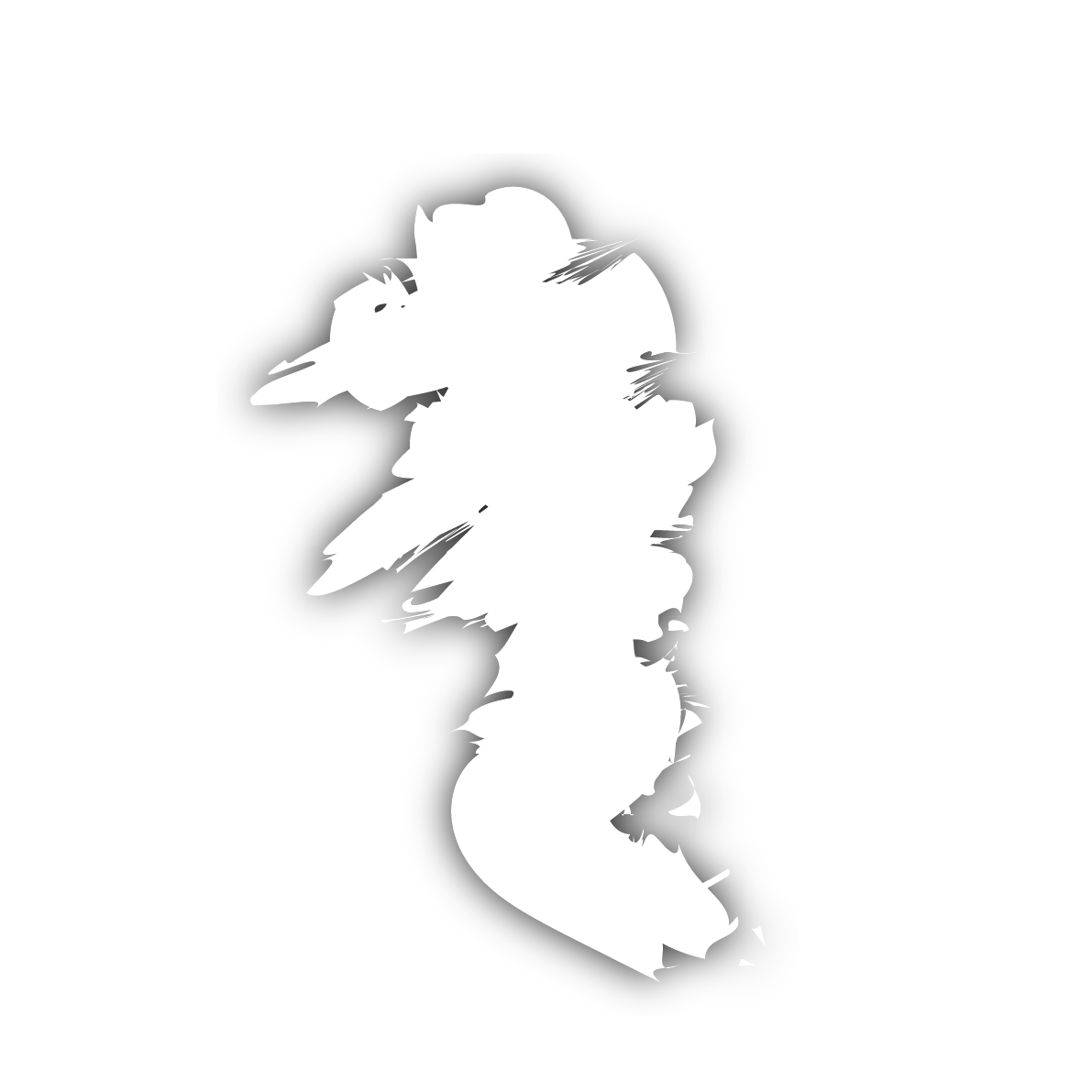 Bílá
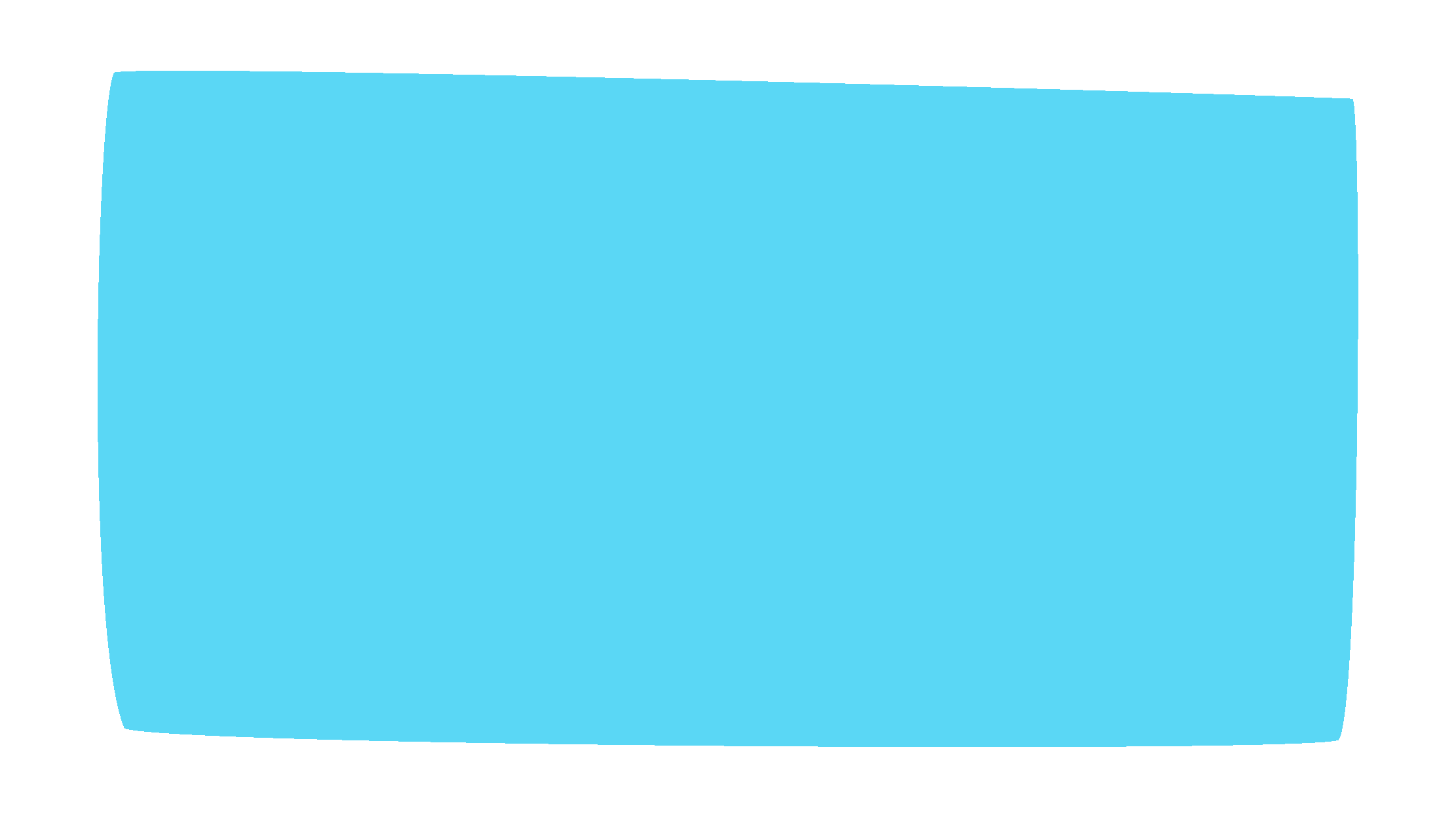 Bílá barva představuje čistotu.
Hodí se k propagaci luxusních výrobků, a to nejčastěji ve spojení s černou, zlatou nebo stříbrnou. 
Bílá se v kombinaci s růžovou a fialovou používá na výrobcích určených ženám.
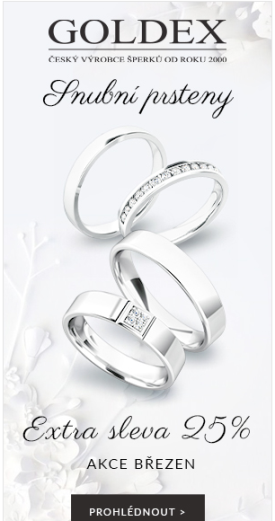 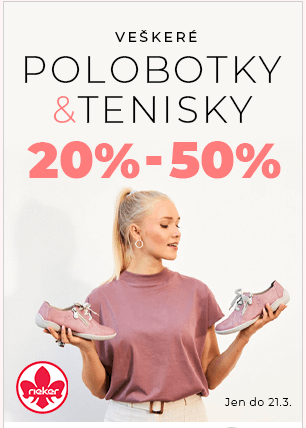 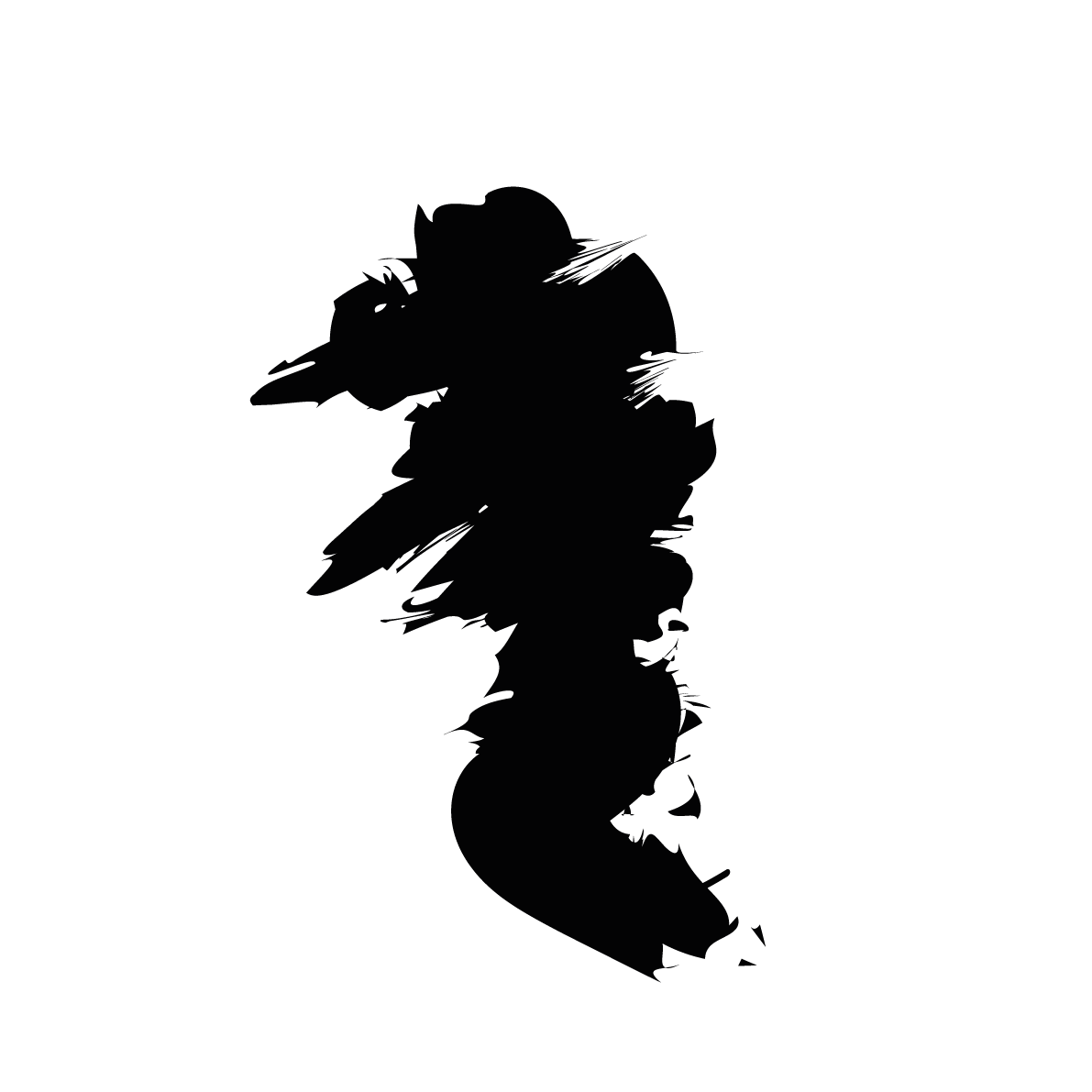 Černá
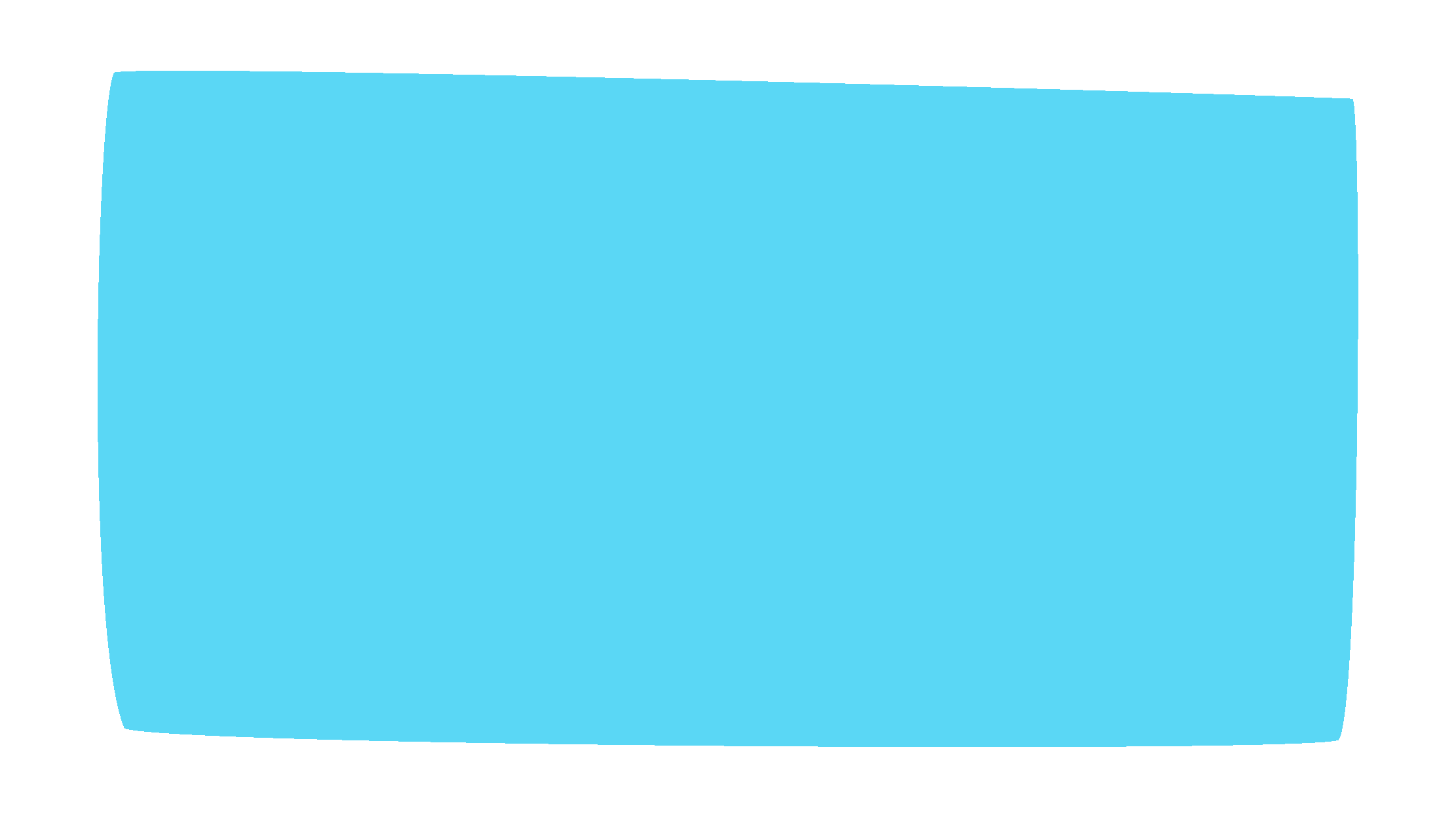 Černá barva představuje eleganci, sílu, ale i smutek. 
Černá symbolizuje luxus pro muže, je tedy vhodná pro propagaci luxusních výrobků.
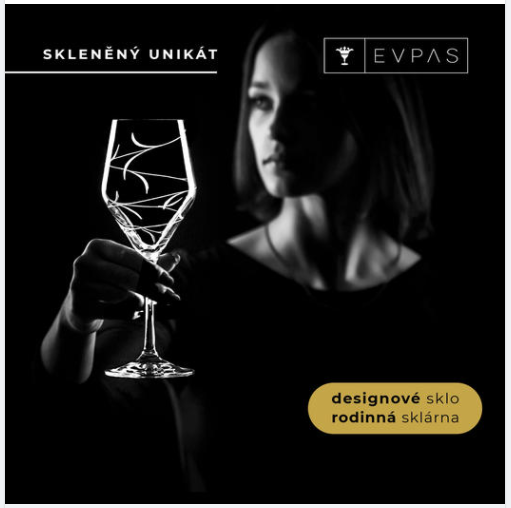 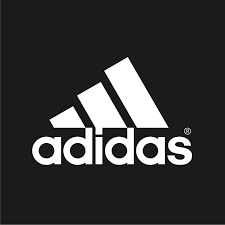 Barvy podle věku
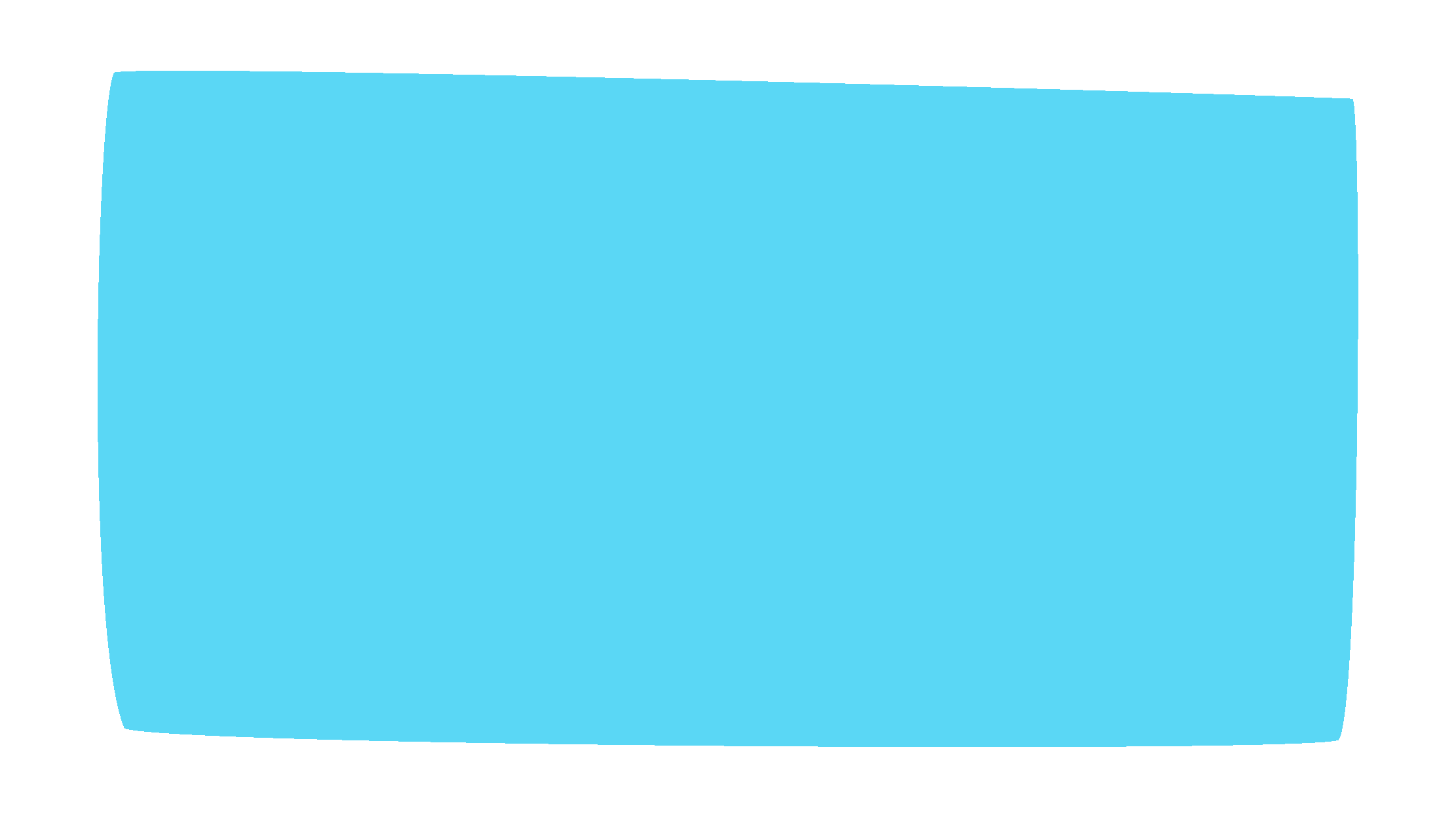 Malé děti mají rády světlejší barvy a více barev dohromady.
Teenageři preferují černou barvu.
Dospělí mají rádi sytější barvy, barvy luxusu, jako je bílá, černá, zlatá a stříbrná.
Starší lidé dávají přednost hnědým a oranžovým odstínům a tmavším barvám.
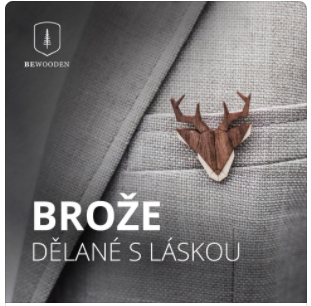 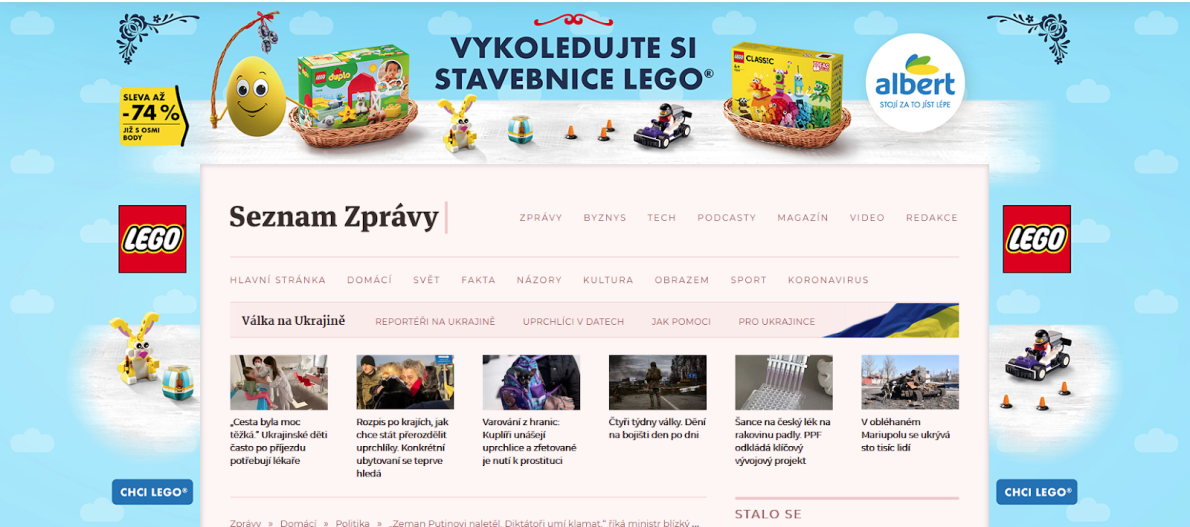 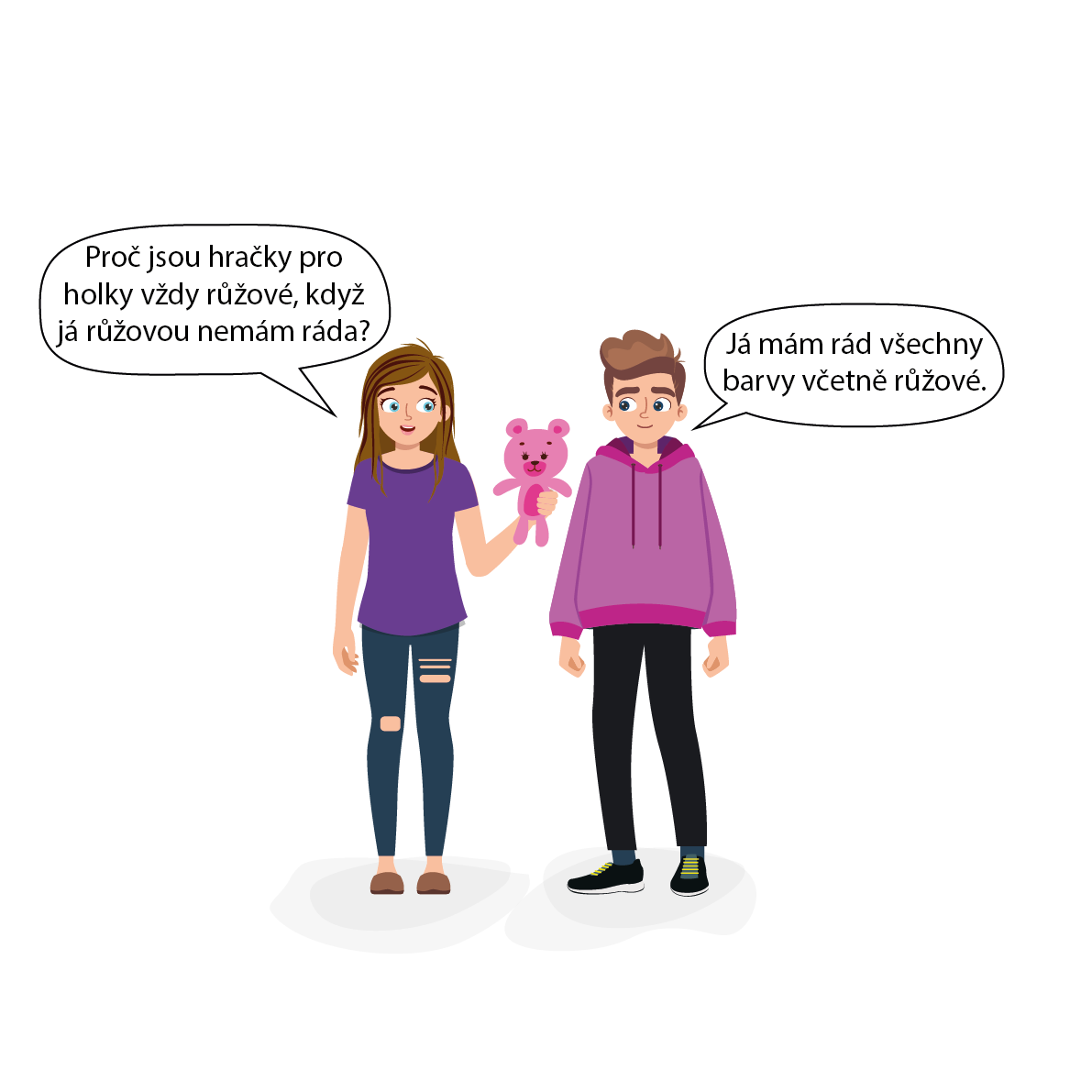 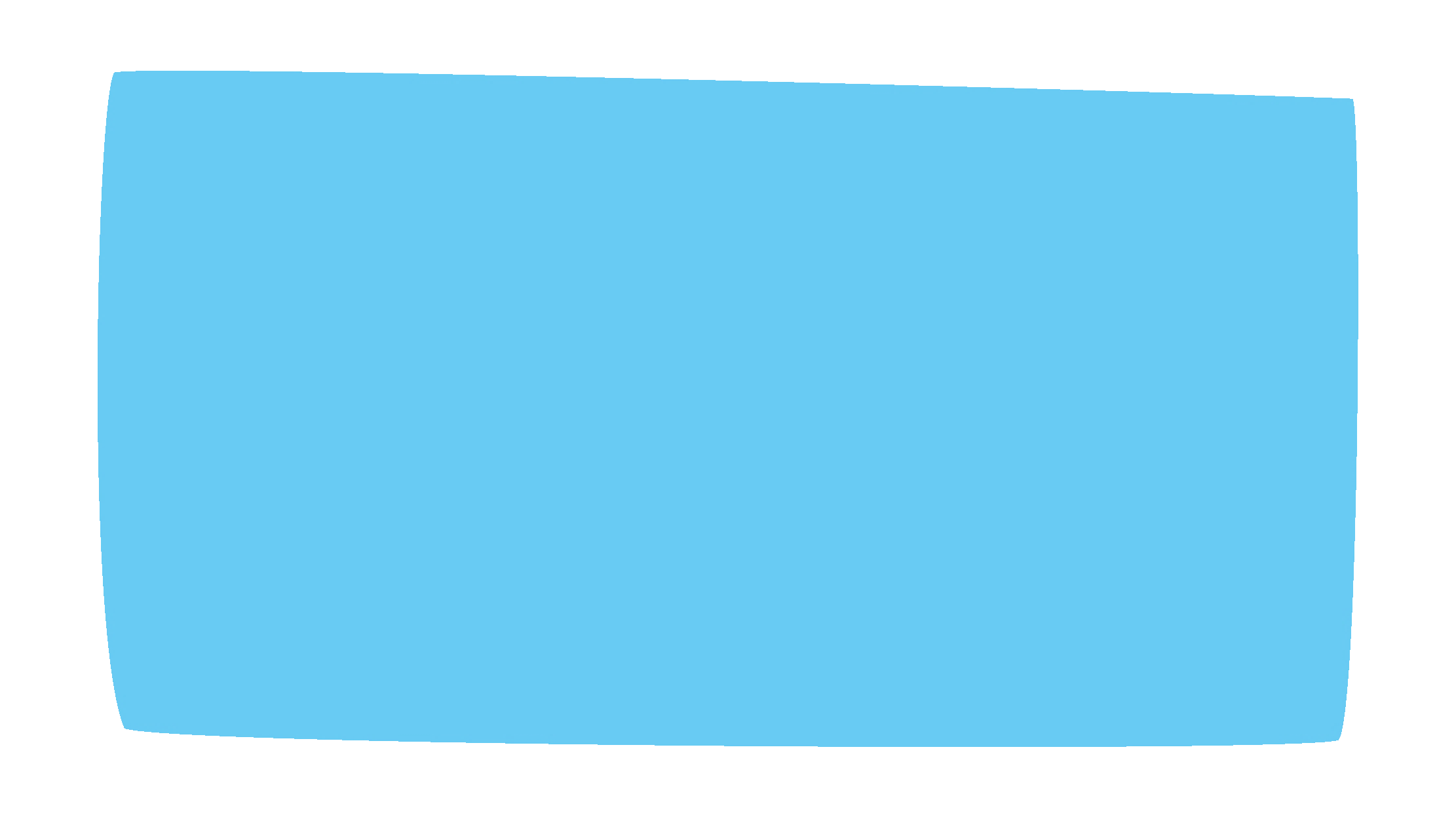 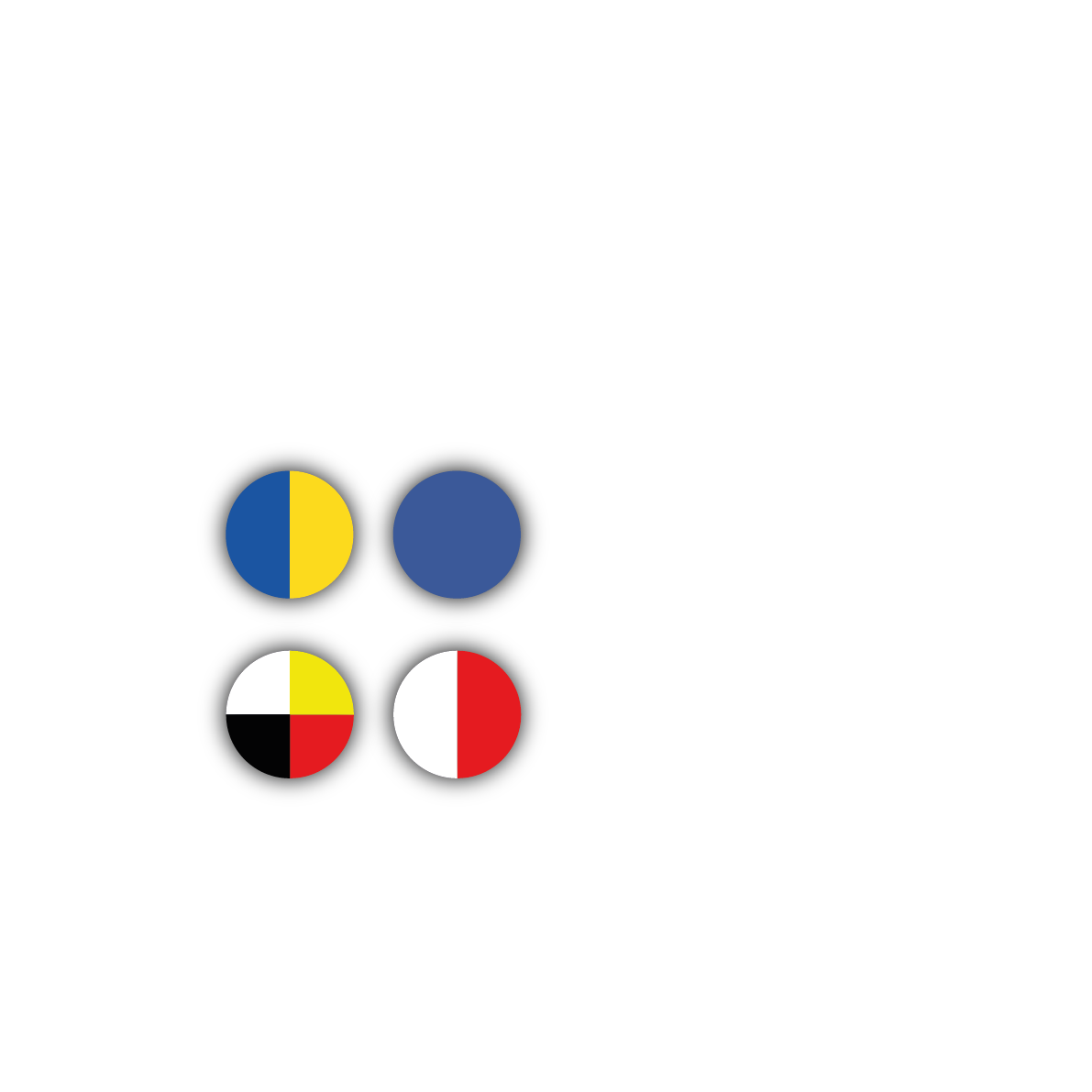 Zkus uhodnout, jaké barvy jsou spojené s těmito značkami
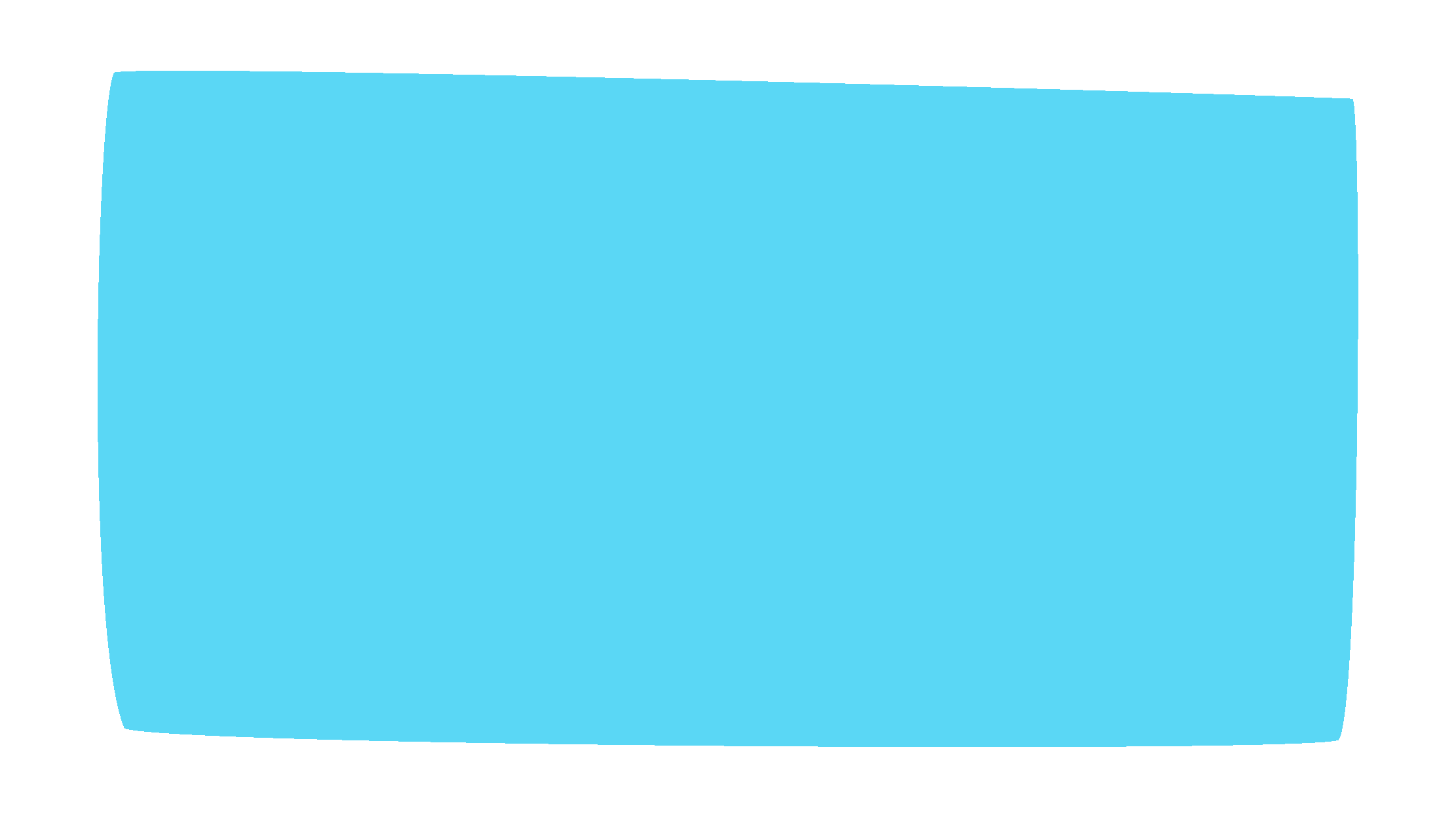 Lego
Facebook
IKEA
Coca-Cola
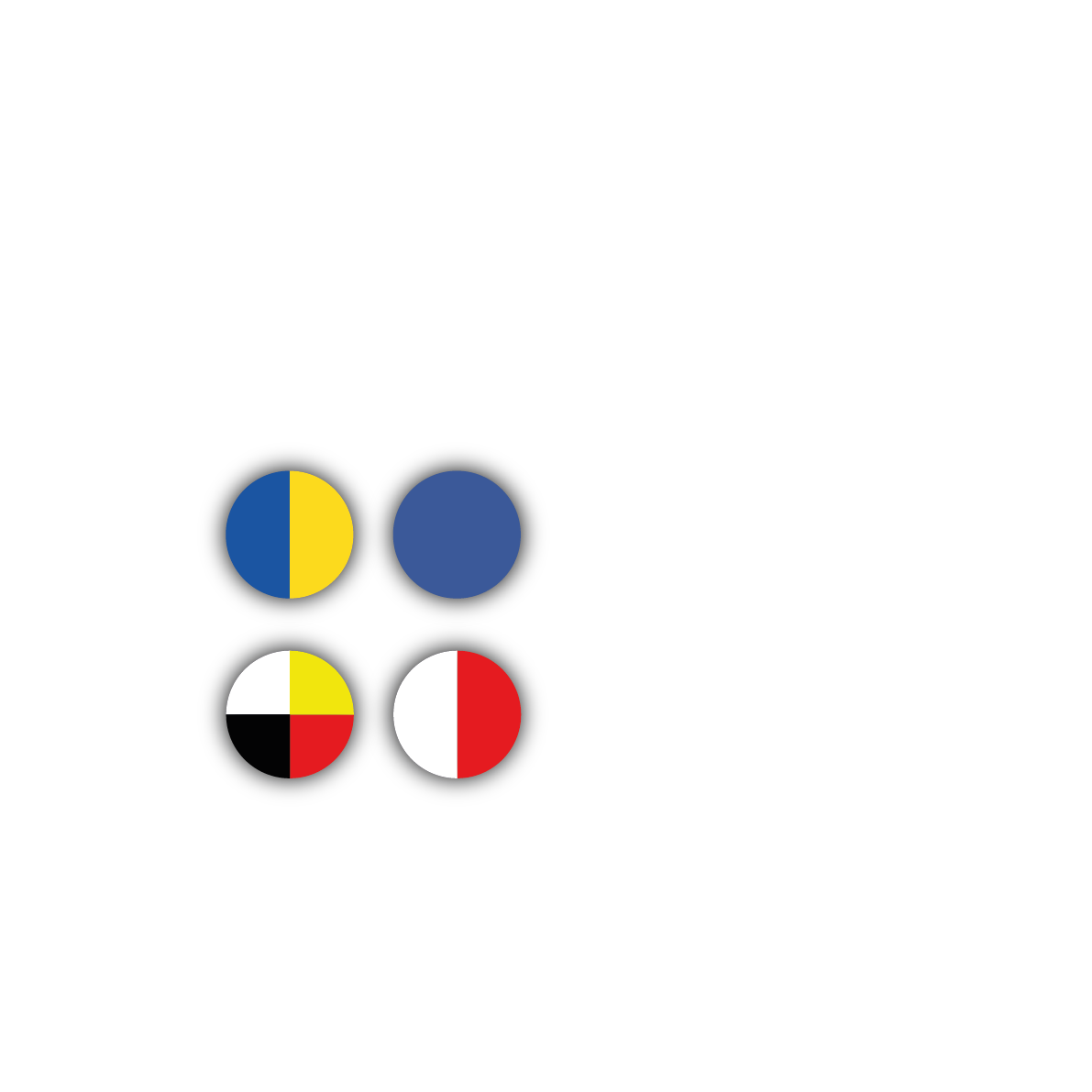 Zkus uhodnout, jaké barvy jsou spojené s těmito značkami
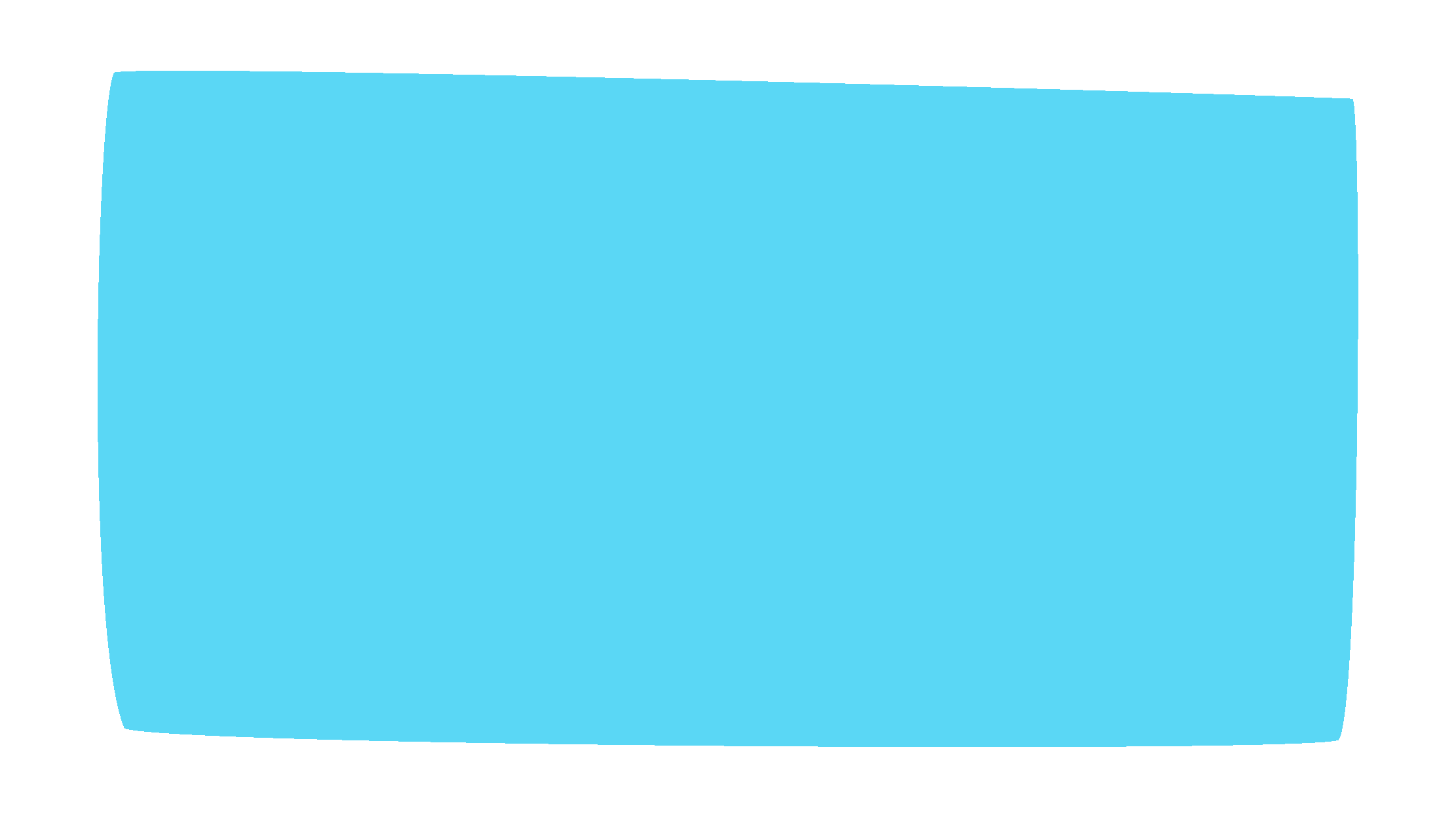 IKEA
Facebook
Lego
Coca-Cola
Reklamní texty
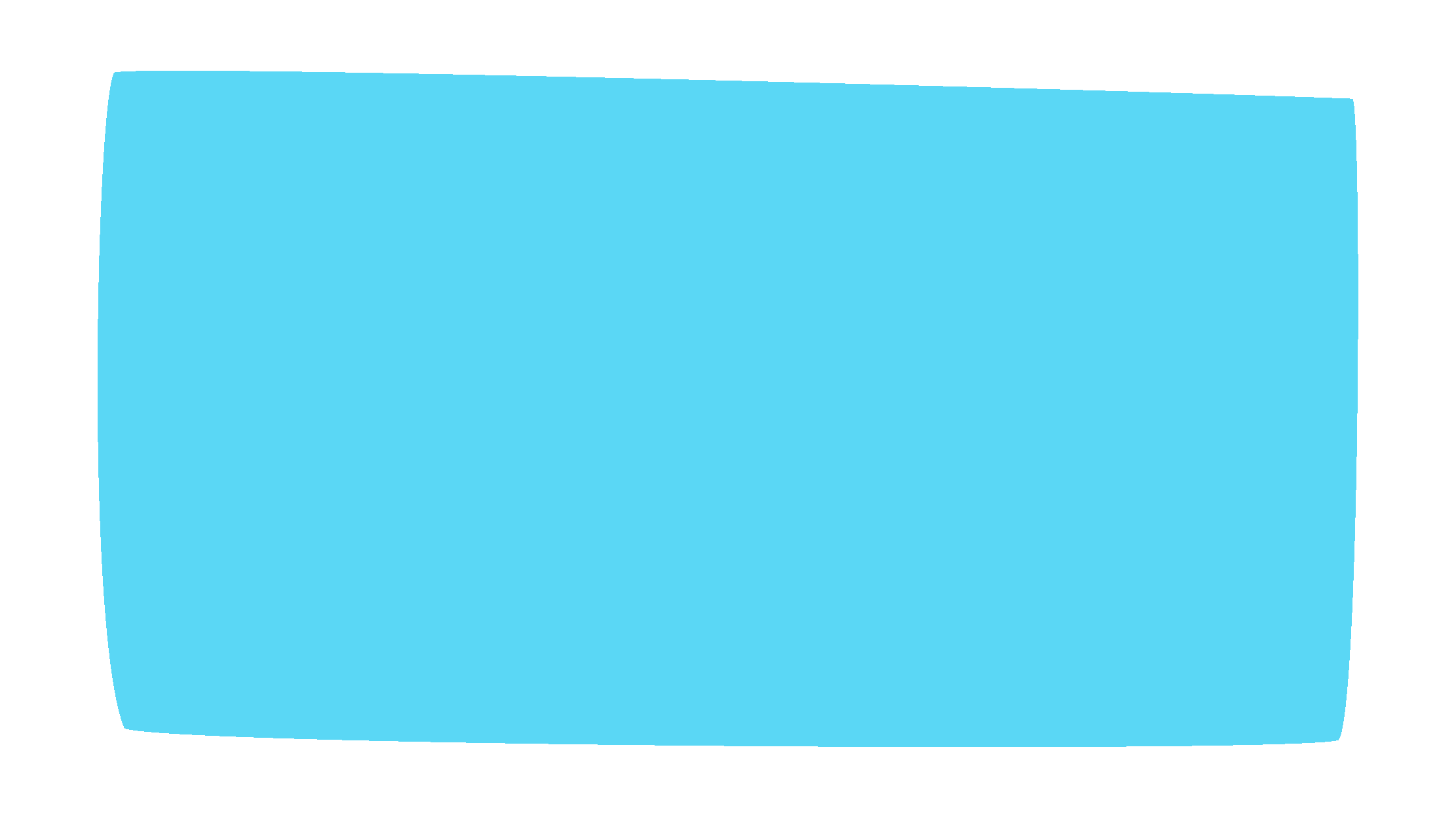 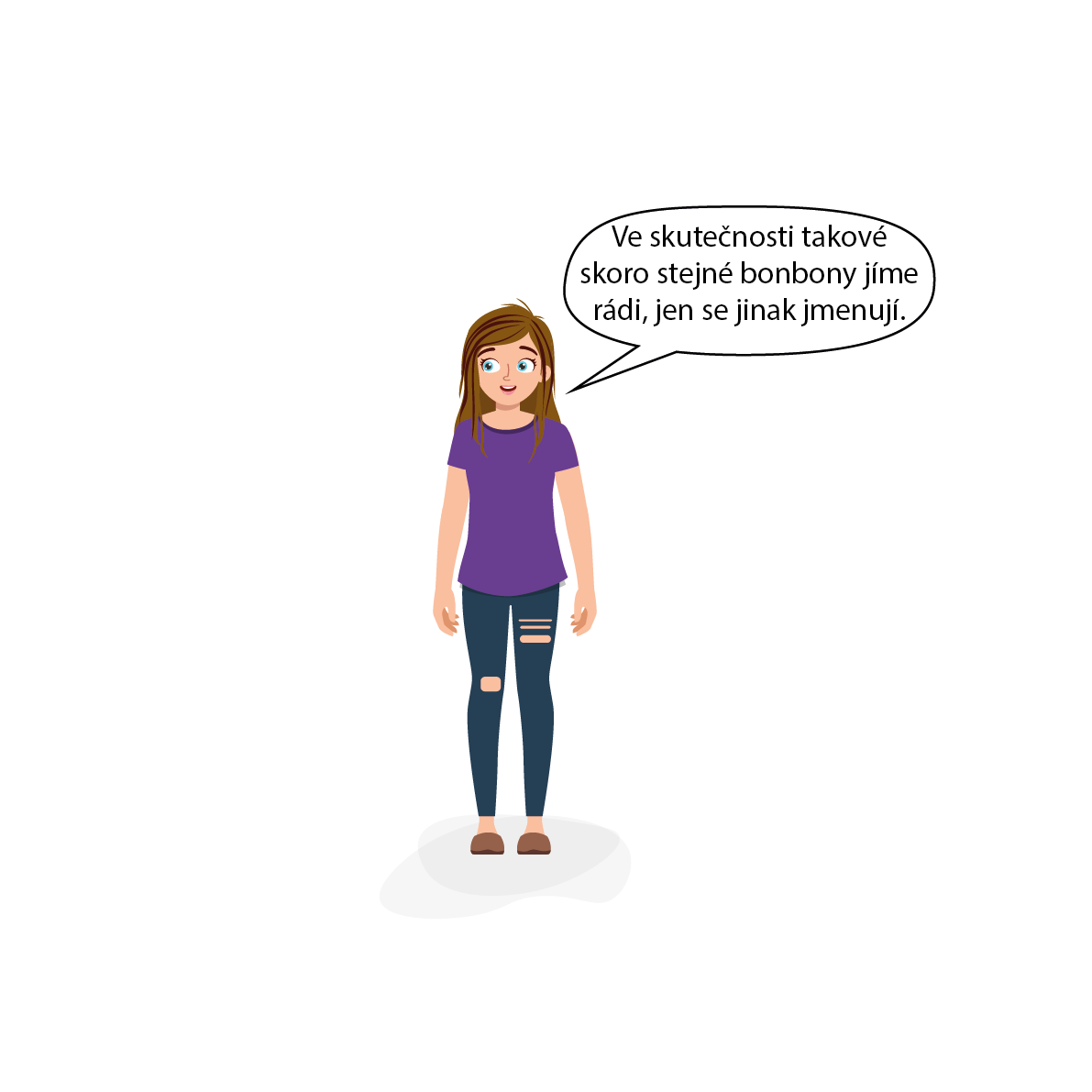 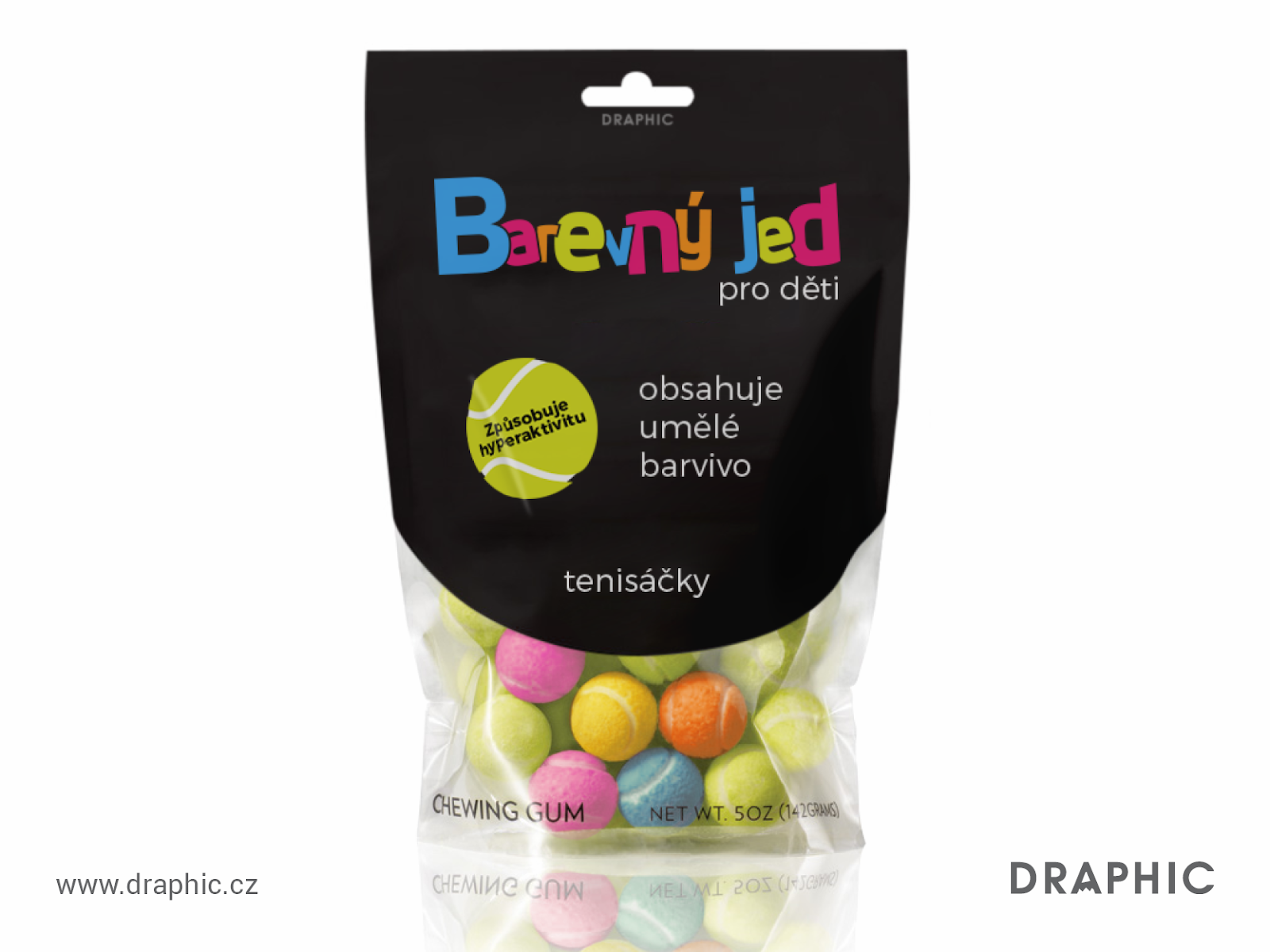 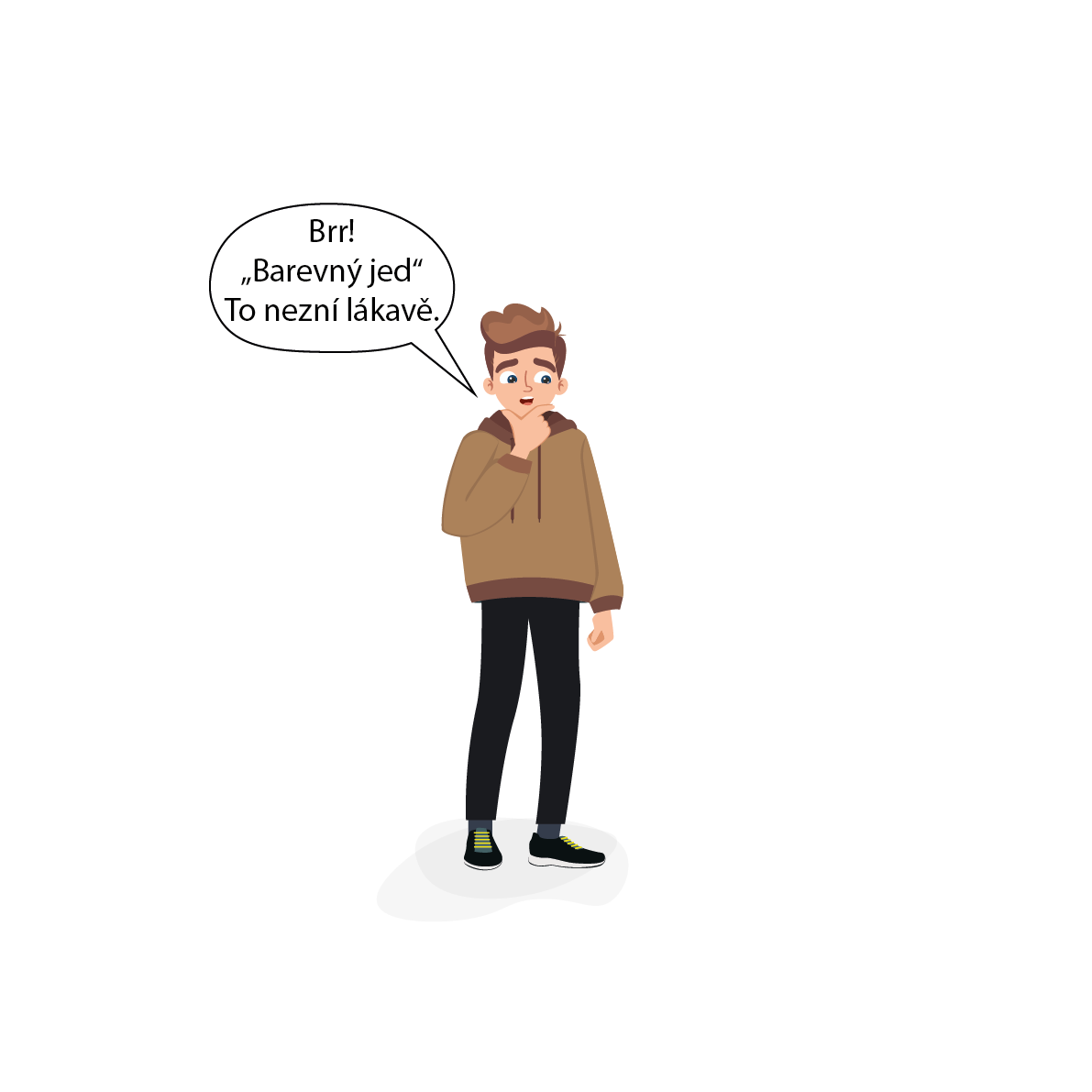 Podívejte se, jak by vypadal obal cukrovinek, kdyby obsahoval pravdivé informace.
Michal Drapák, 4. 9. 2016
https://www.facebook.com/drapakmich/posts/656513064525244
Slogan = dobře si zapamatujeme značku
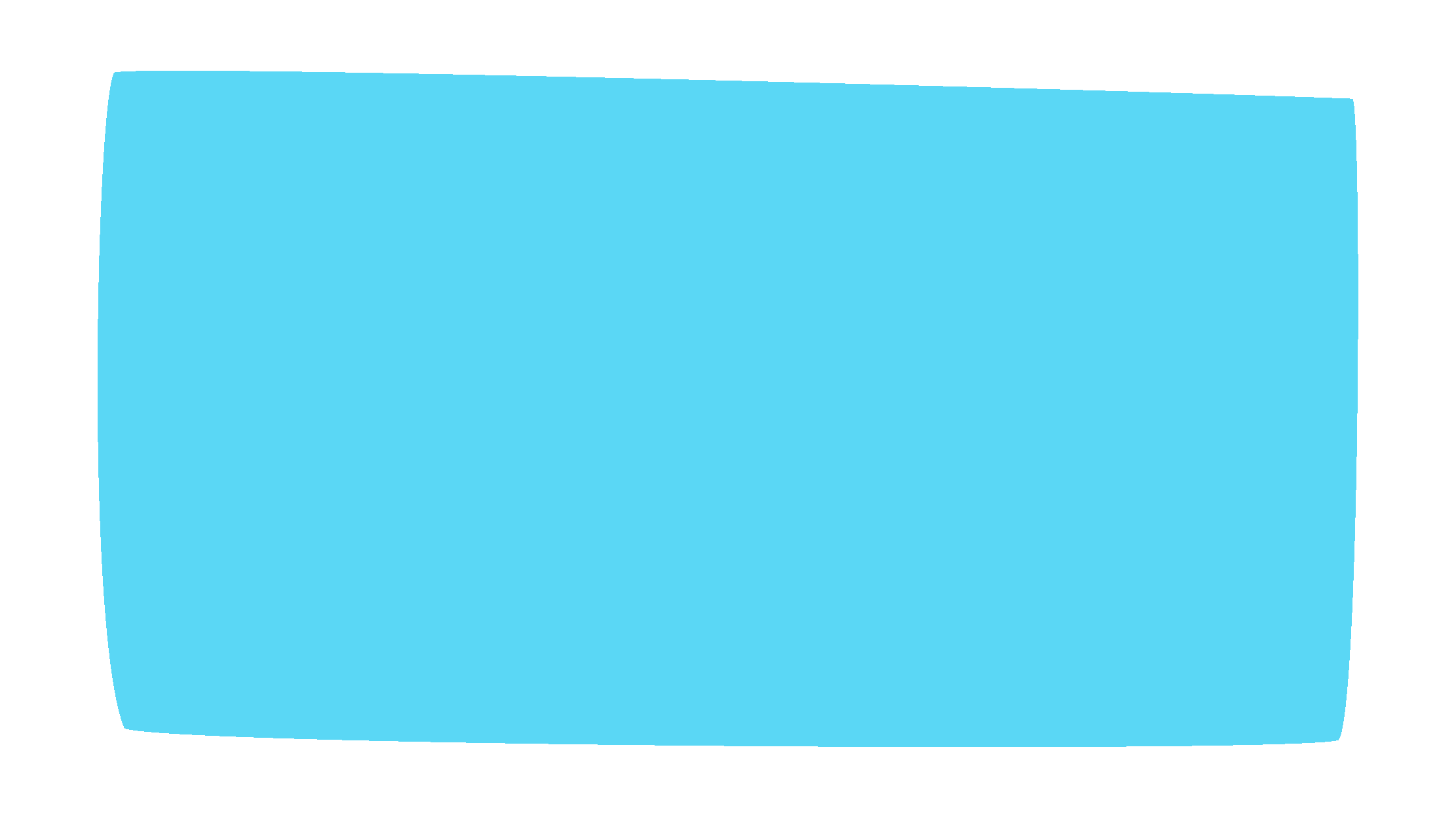 Poznáte, k jaké značce slogany patří?
Energie na celé dopoledne   
S láskou tvoje …             
Barevný svět v hrsti        
Nejjemnější potěšení        
Energie sbalená na cesty
BeBe
Granko 
Lentilky
Milka
Tatranky
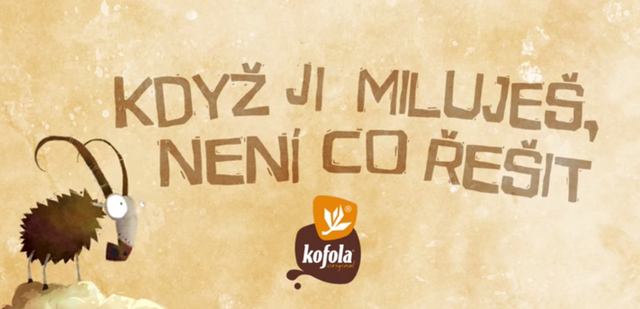 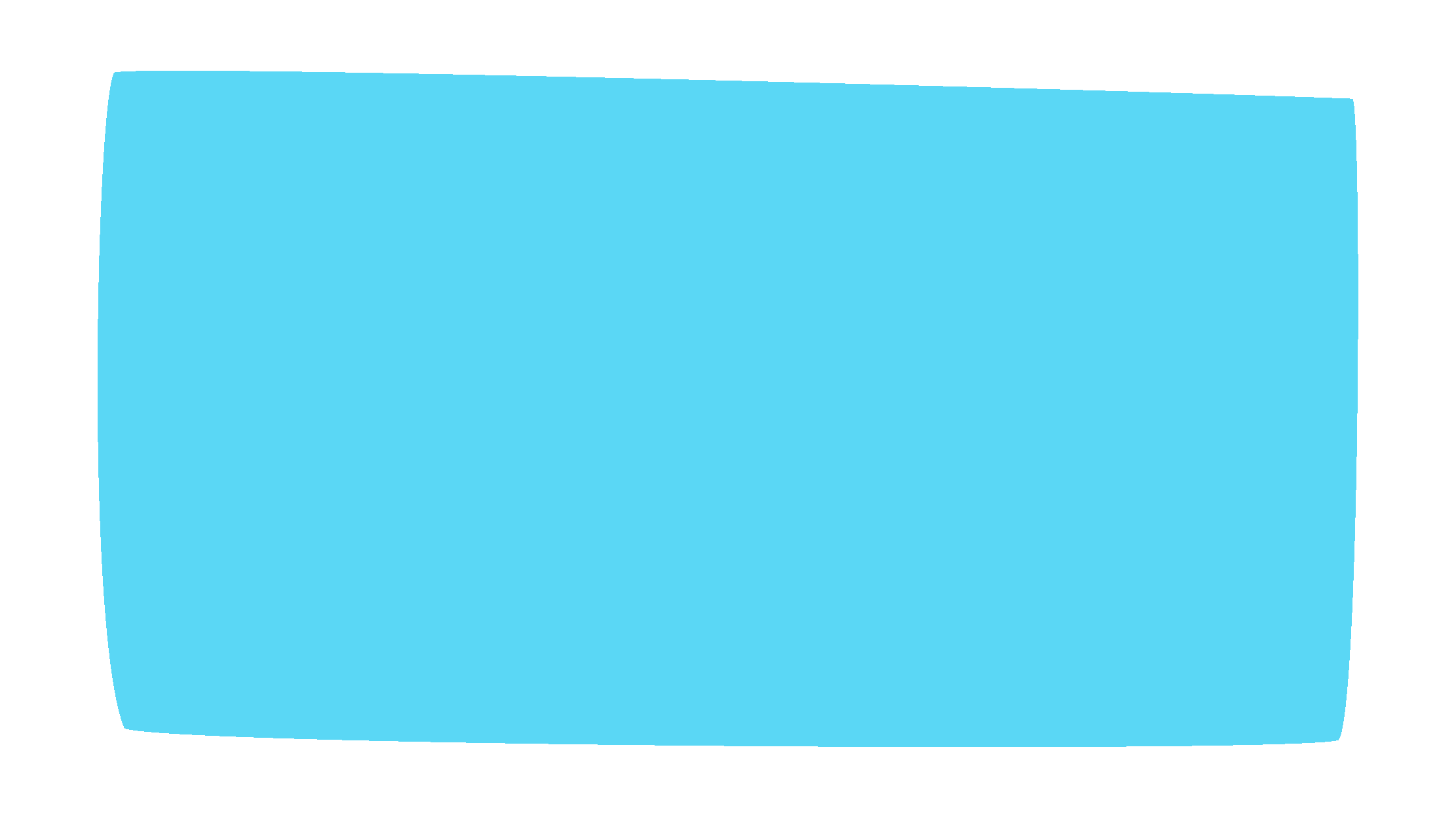 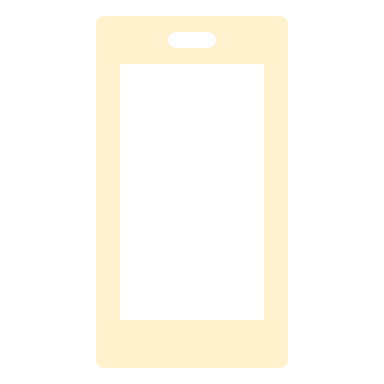 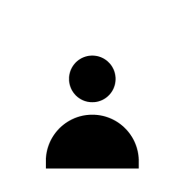 Aktivita:
Najdi na internetu reklamu s výraznou barvou.
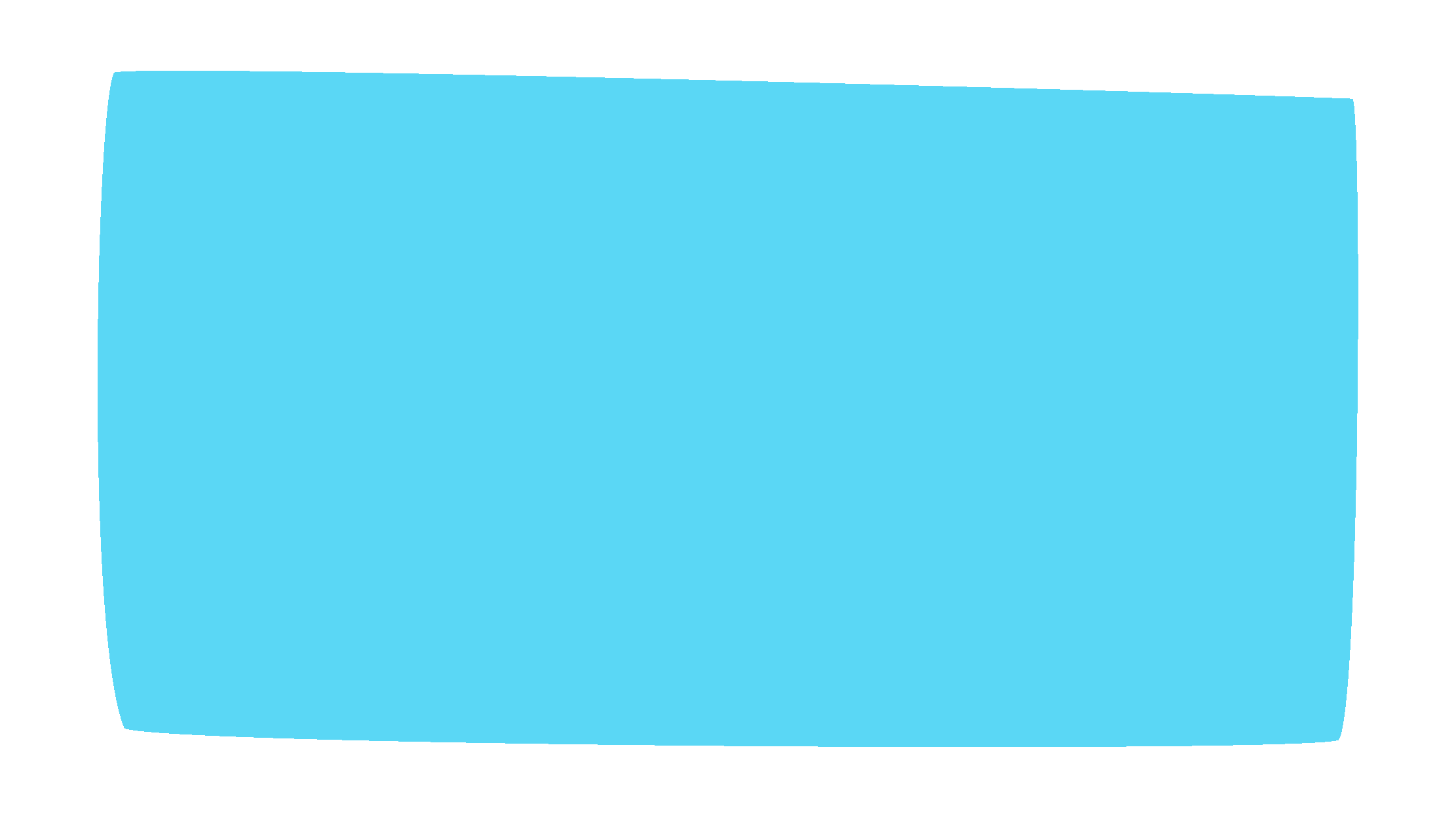 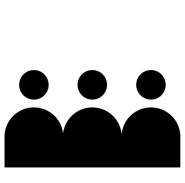 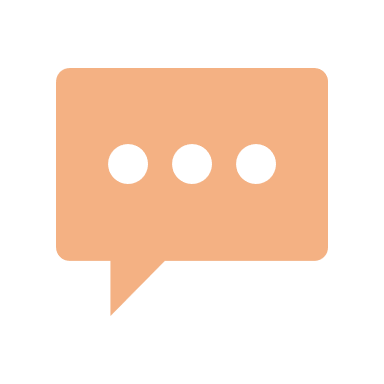 Diskutujte ve skupinách:
Proč jsou použity právě tyto barvy?
Jaký mají tyto barvy význam?
Pro jakou skupinu lidí je reklama určena?
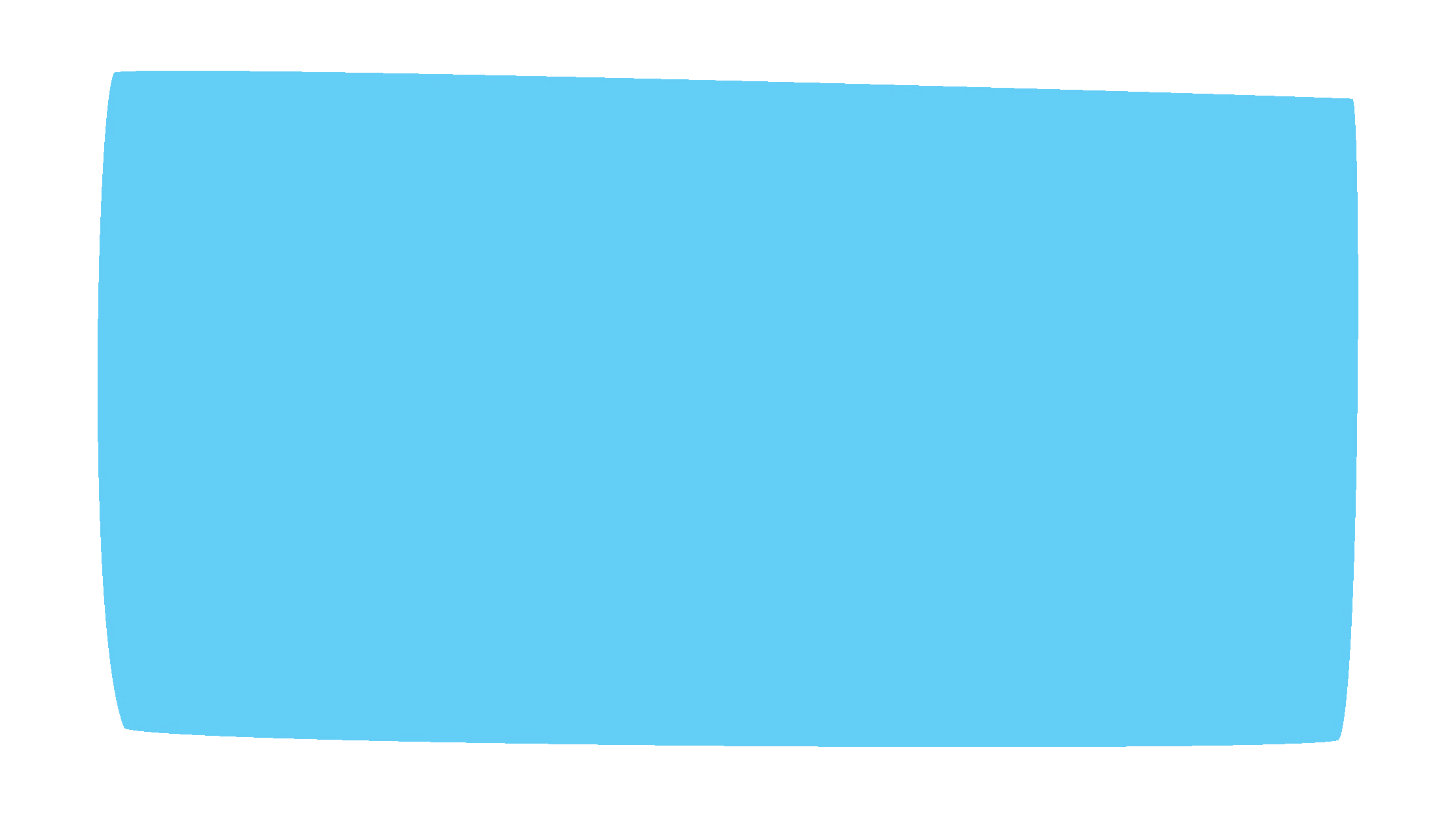 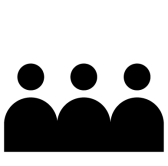 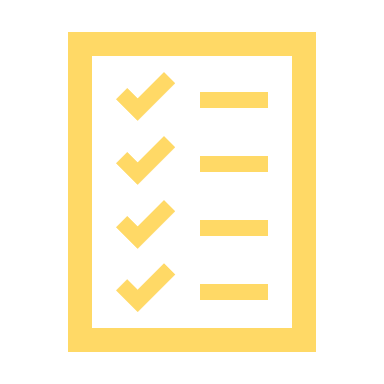 Skupinová práce:

Vytvořte reklamu na sušenky
Návod: 

Zvolte barvy, které se hodí pro daného člověka.
Vymyslete slogan, který zaujme.
Přidejte informace o ceně a vyzvěte k nákupu. 
Myslete na to, že vše musí být čitelné.
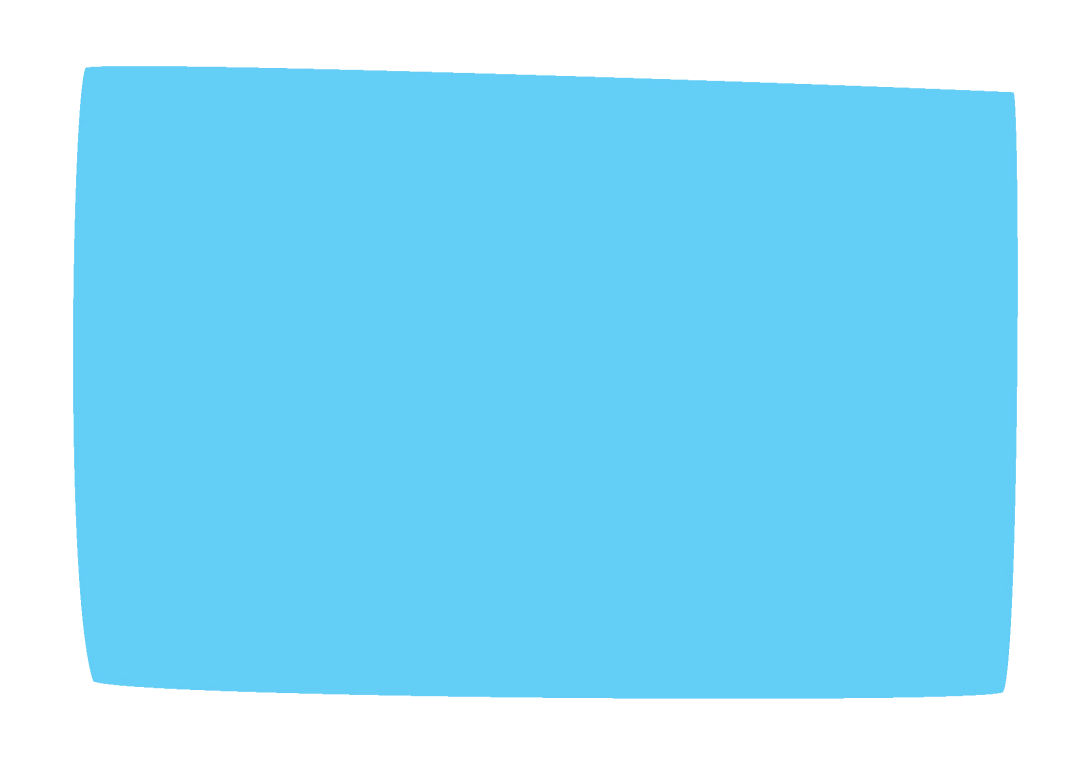 Reklama bude pro:

malou holčičku
malého kluka
sportovce
maminku
vrstevníky
Barvy
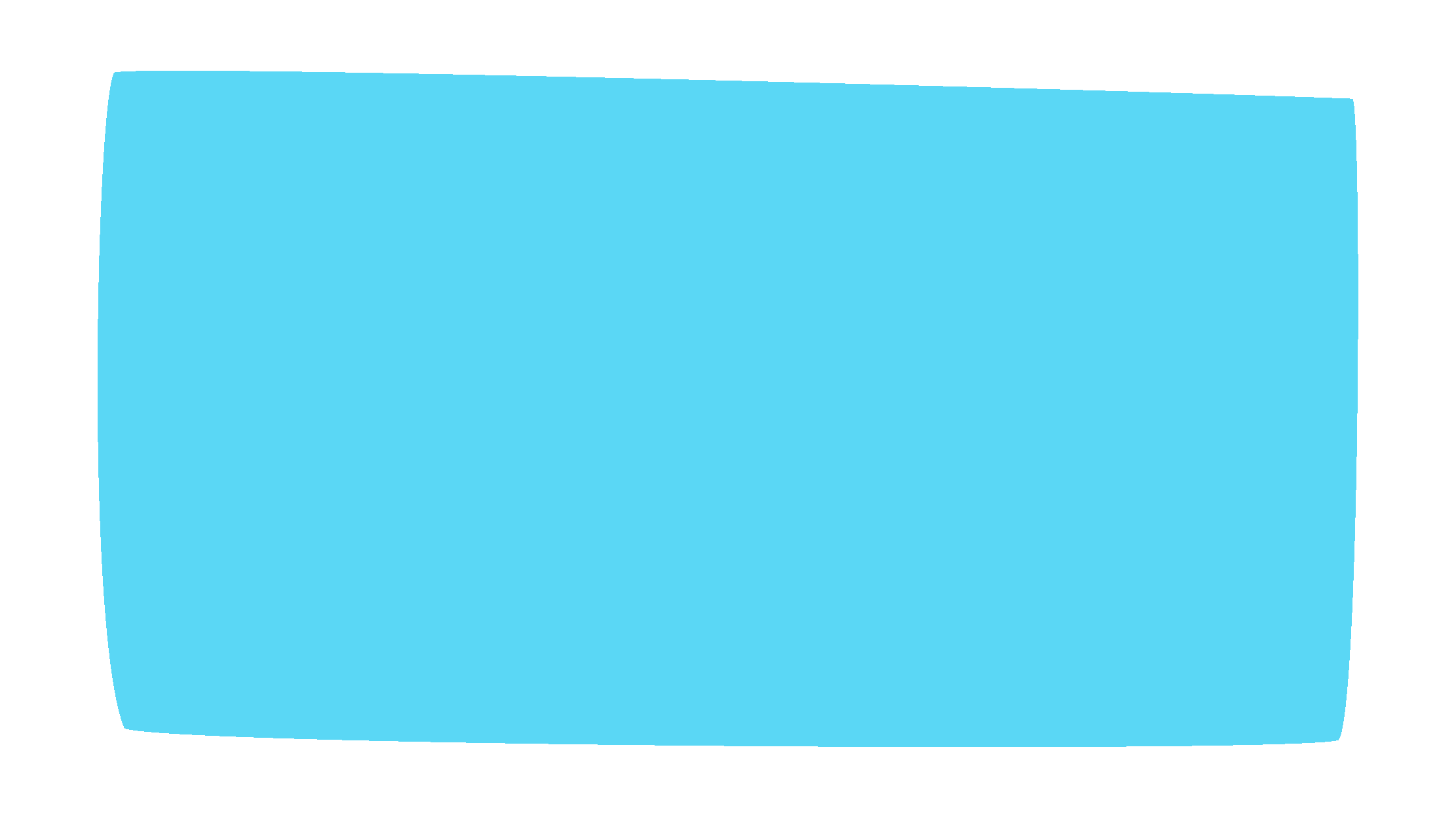 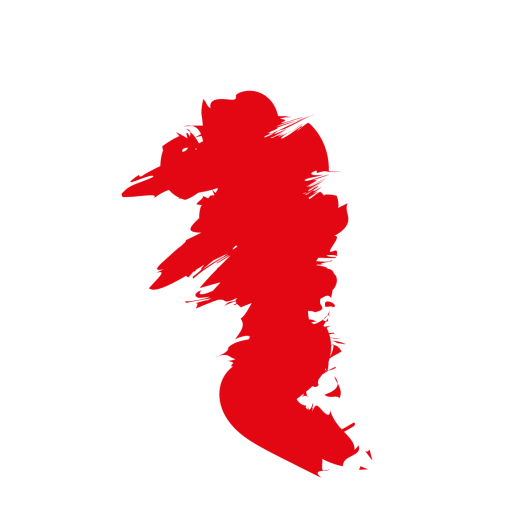 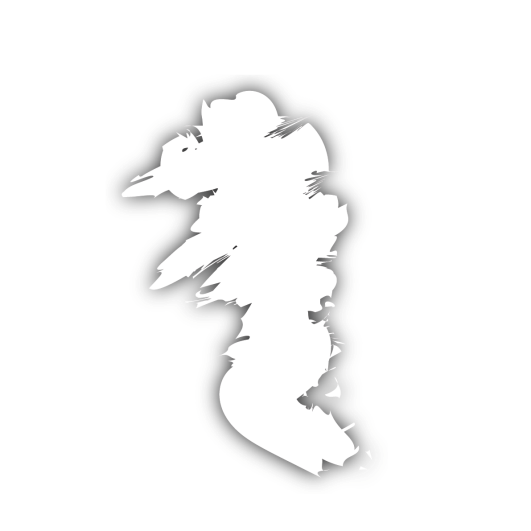 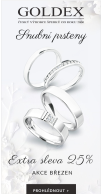 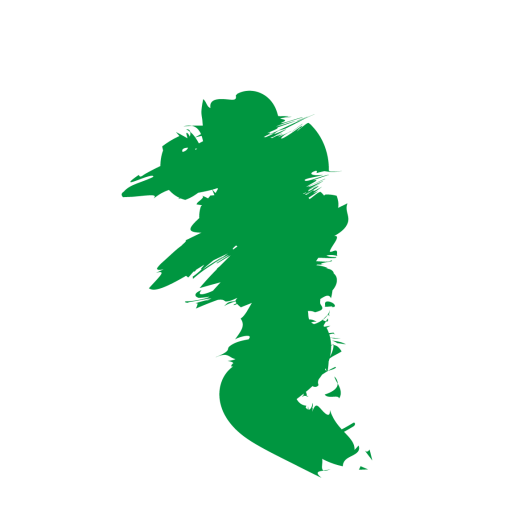 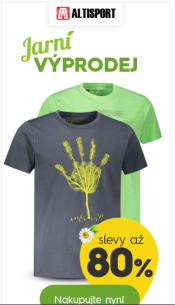 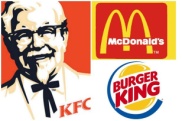 Čistota, luxusní výrobky, 
bílá s růžovou a fialovou na reklamu pro ženy
Zdraví, příroda, ekologie
Chuť k jídlu, označení slev
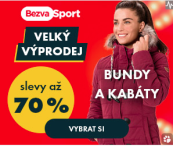 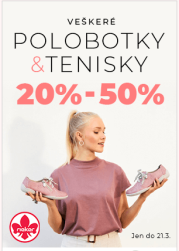 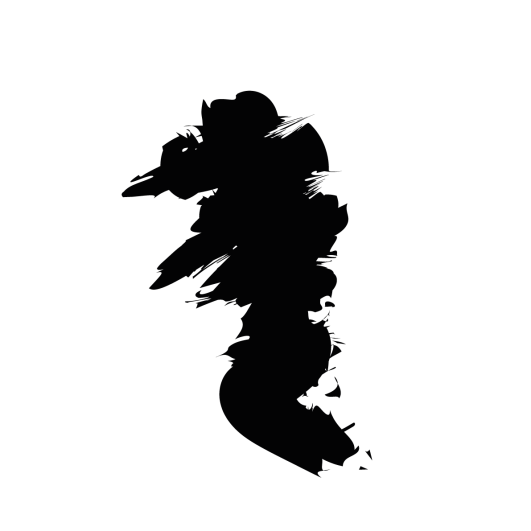 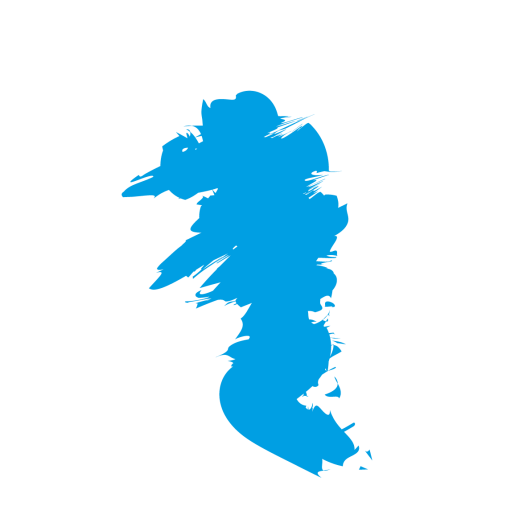 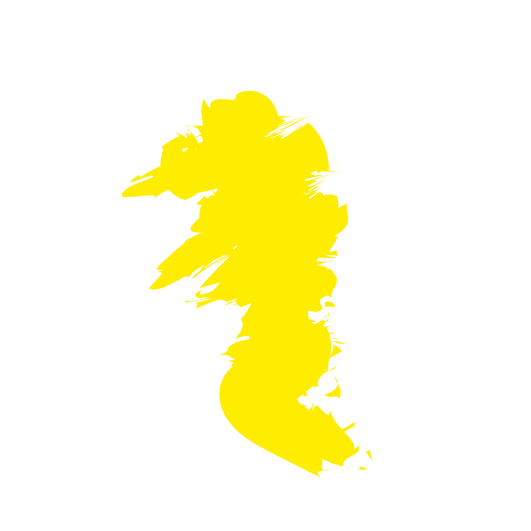 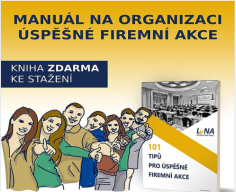 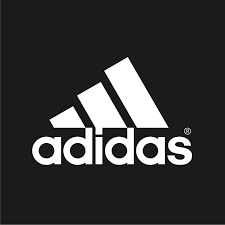 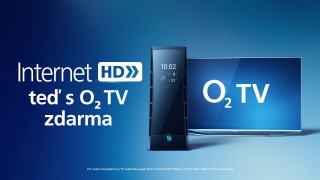 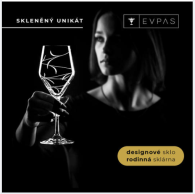 Energie, štěstí, 
k označení slevy
Elegance, síla, luxus pro muže
Klid, stálost, jistota, důraz na vysokou kvalitu
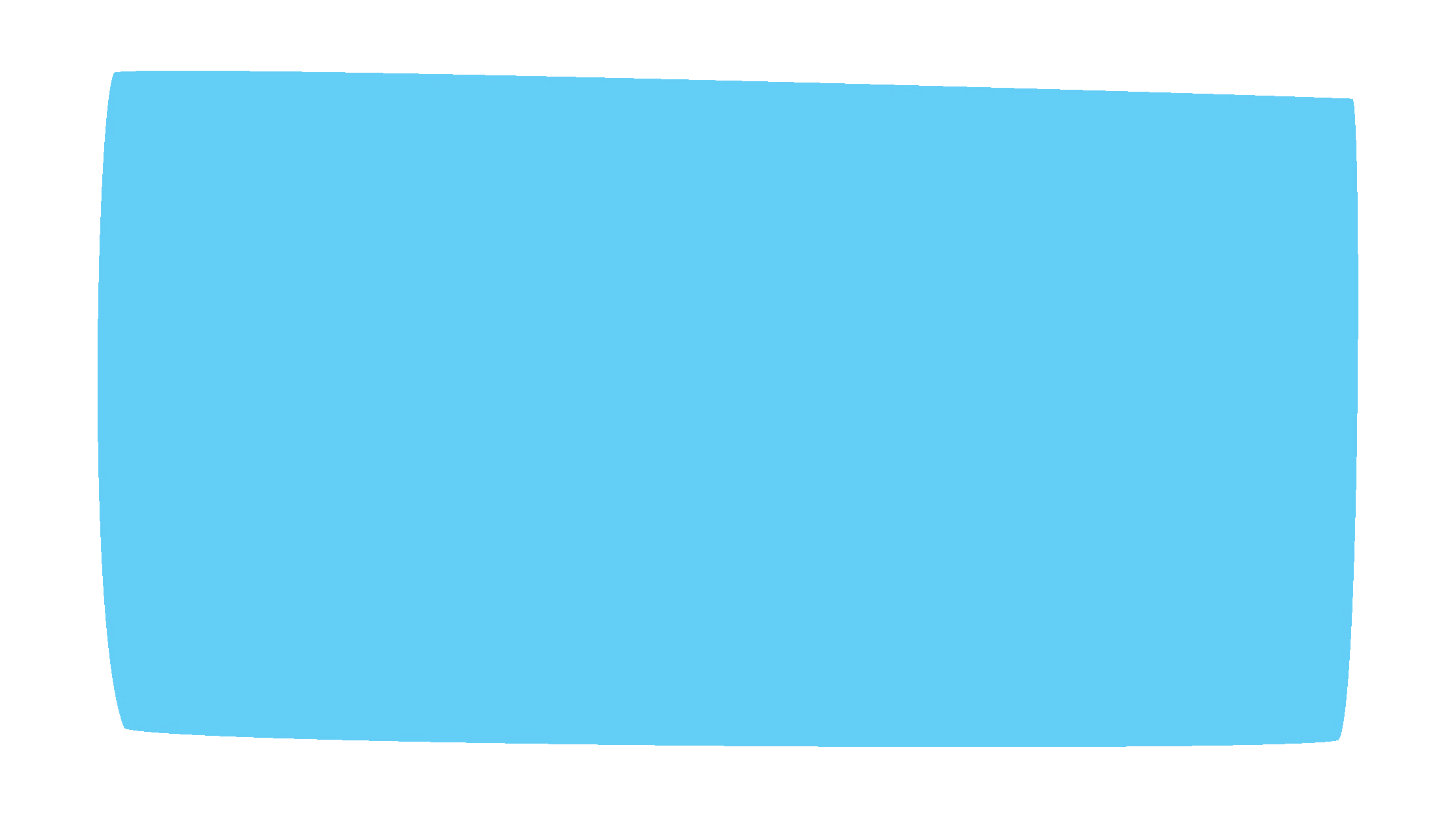 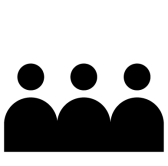 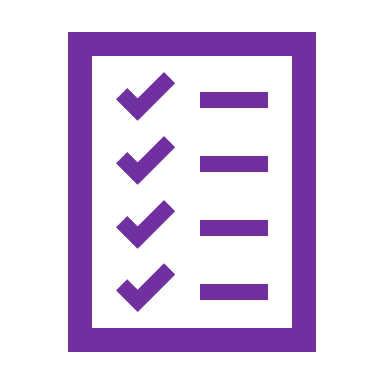 Úkol:
Položte na zem své reklamy.
Zapište si své tipy, pro jakou skupinu lidí je každá reklama určena.
Zkontrolujte si své odpovědi mezi sebou.
Diskutujte.
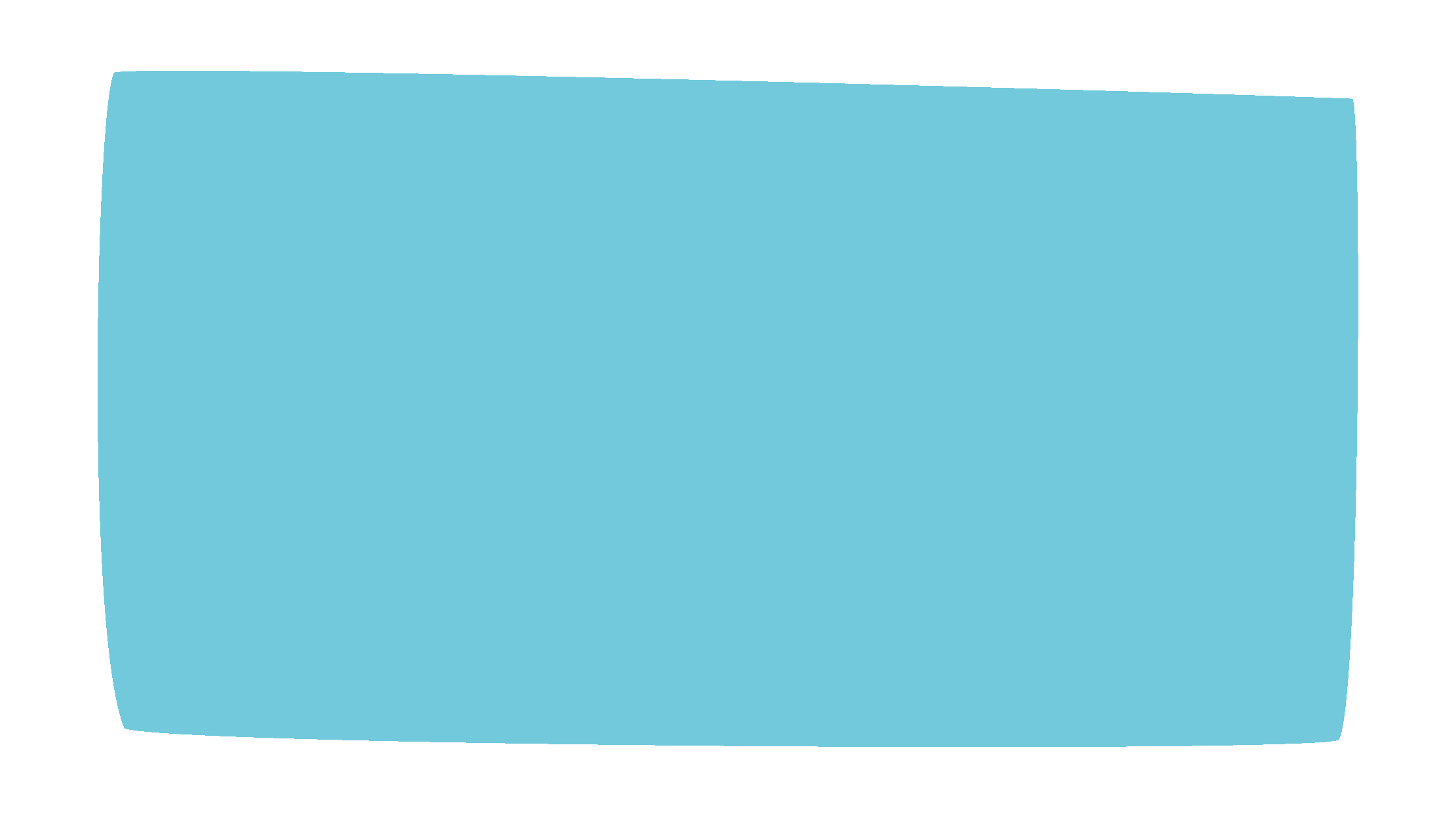 A to je pro dnešek vše.
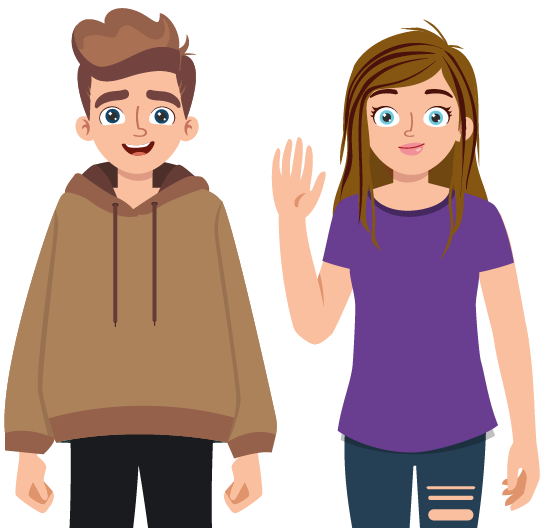 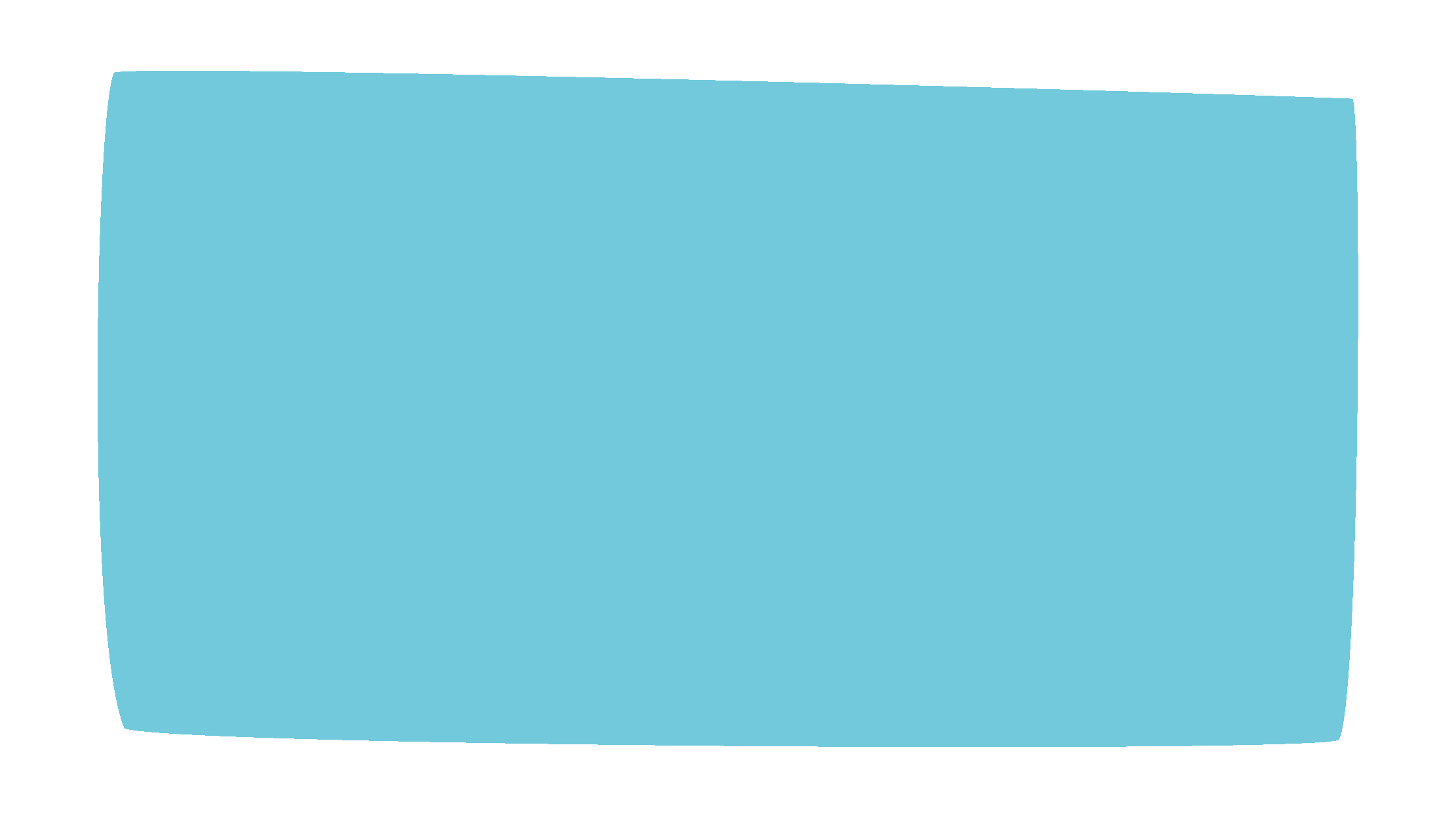 Těšíme se na příště!